PMSat: Optimizing Passive Metasurface for LowEarth Orbit Satellite Communication
Hao Pan1, Lili Qiu1&2, Bei Ouyang1, 
Shicheng Zheng1, Yongzhao Zhang1&3, Yi-Chao Chen1&3, Guangtao Xue3
1Microsoft Research Asia, 2UT Austin, 3Shanghai Jiao Tong University
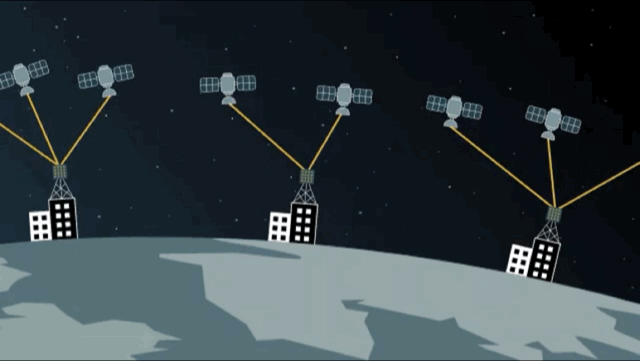 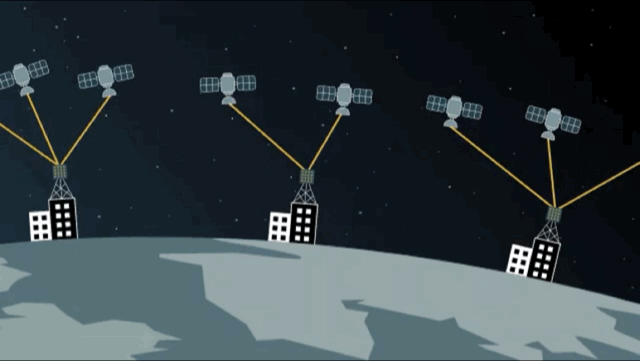 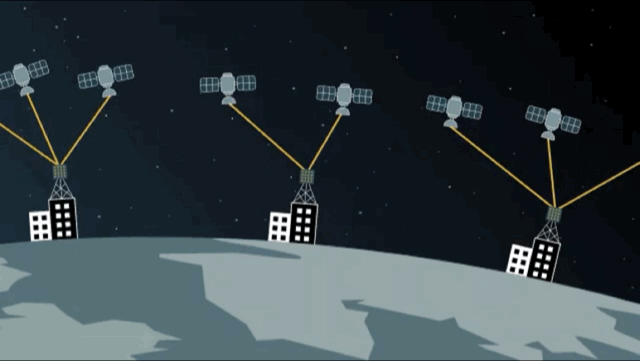 [Speaker Notes: Hi everyone, my name is Hao Pan, and I am a researcher at Microsoft Research Asia (Shanghai), wireless ground. I am honored to represent the other authors to present our work: PMSat: Optimizing Passive Metasurface for Low Earth Orbit Satellite Communication.]
Expanding Internet Access through and Space
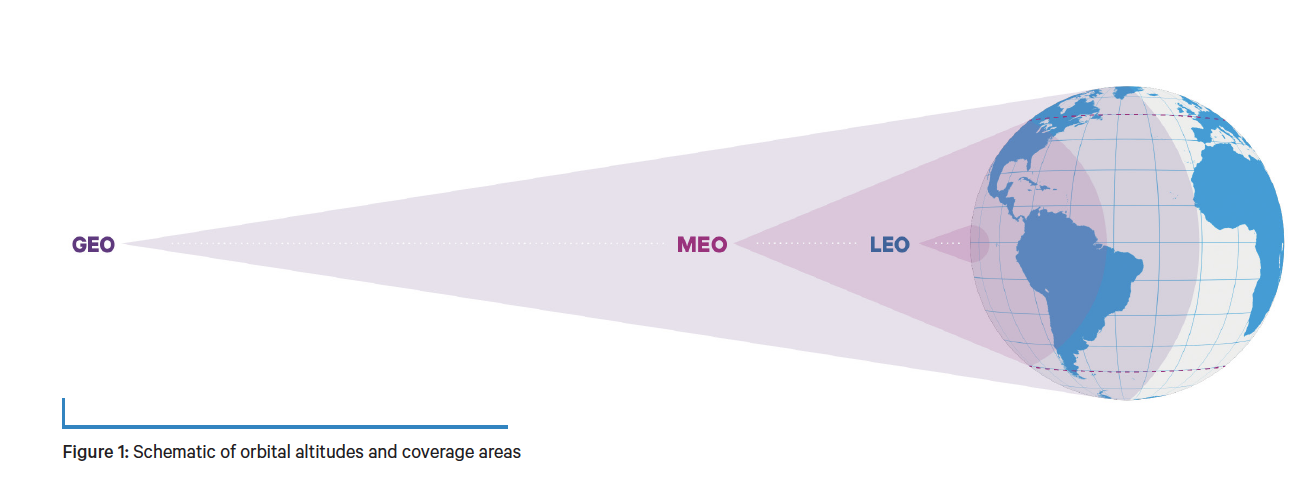 5,000~
20,000km
36,000~
40,000km
500~
1,000km
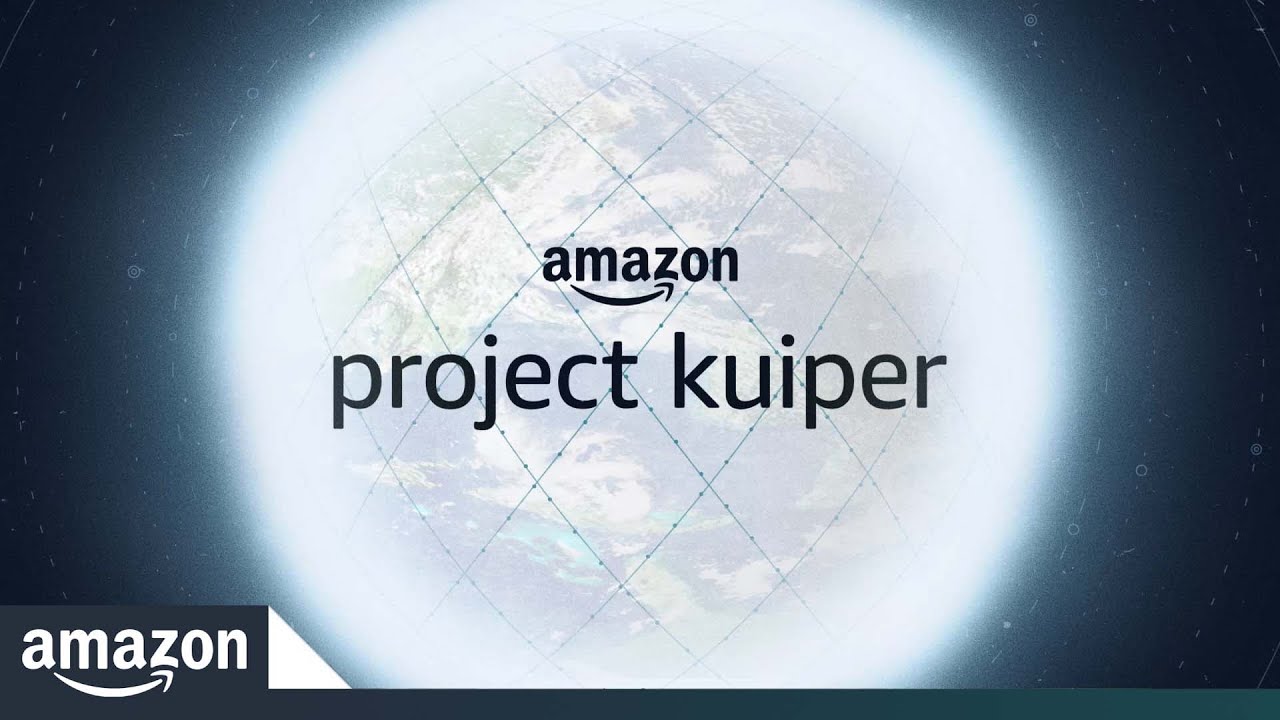 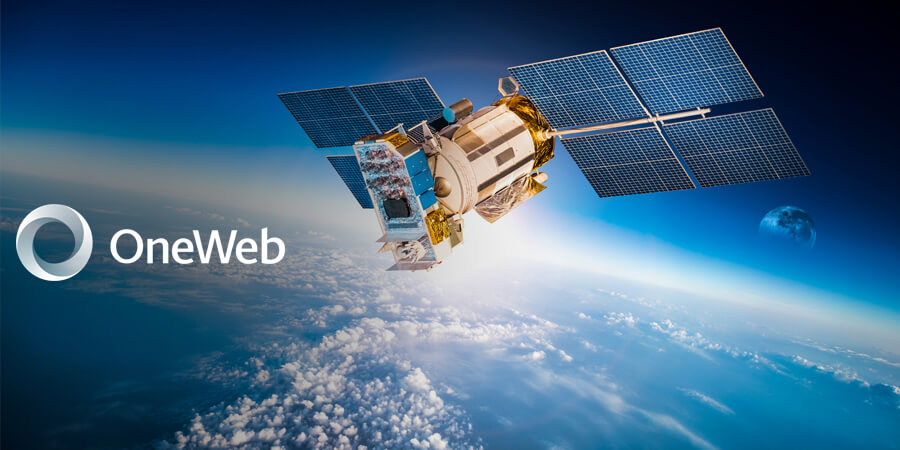 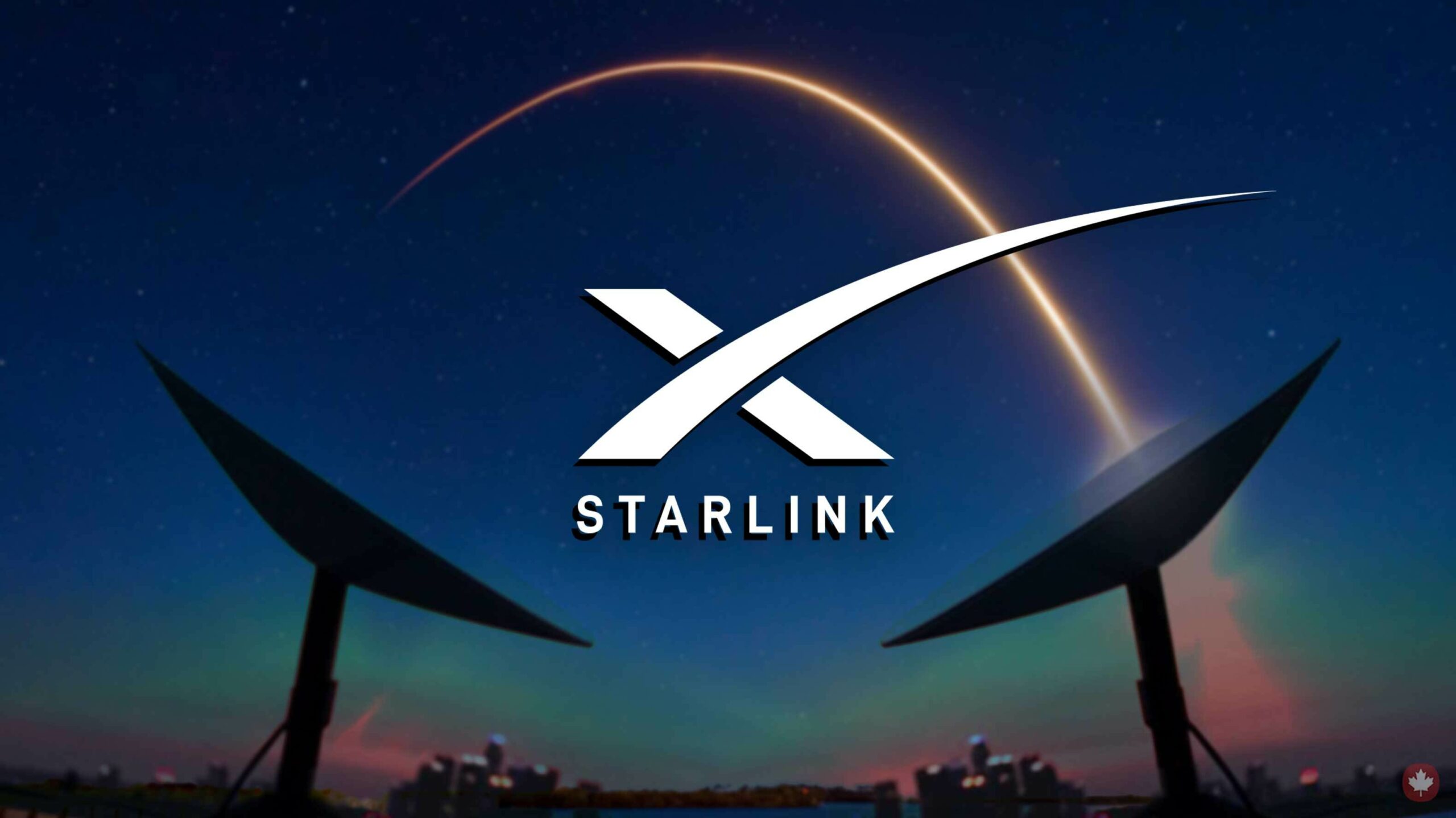 Amazon Kuiper
Airbus OneWeb
SpaceX StarLink
[Speaker Notes: Satellite communication is a very important technology in the next generation communication. Among them, LEO network is a type of satellite network that major companies are focusing on, such as SpaceX, Amazon, and Airbus. In this network, satellites are in low Earth orbit, at about 500-1000 kilometers from the Earth's surface.]
Advantages of LEO Satellite Communication
Low cost of launching nano LEO satellites
2. Easy to set up
3.Global Coverage
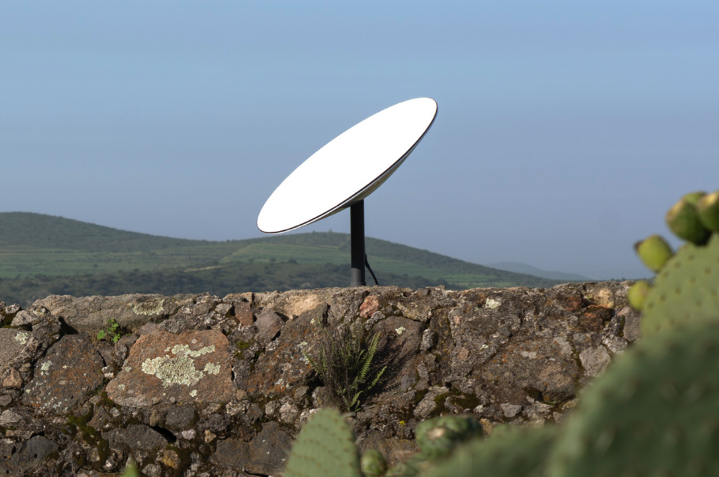 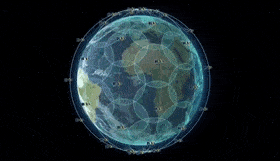 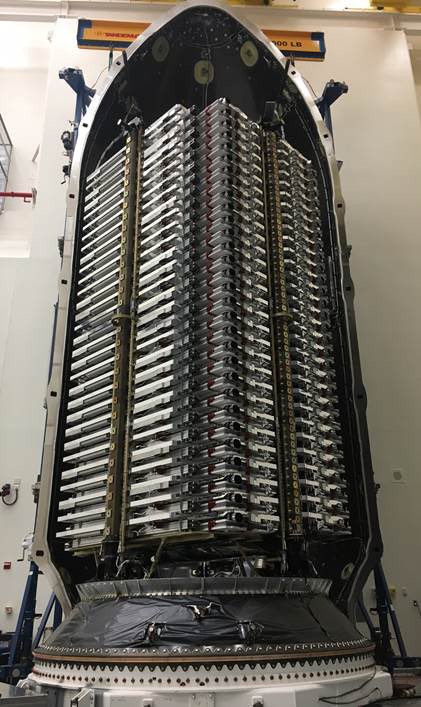 e.g., Ku/Ka bands
1. High Speed and Low latency
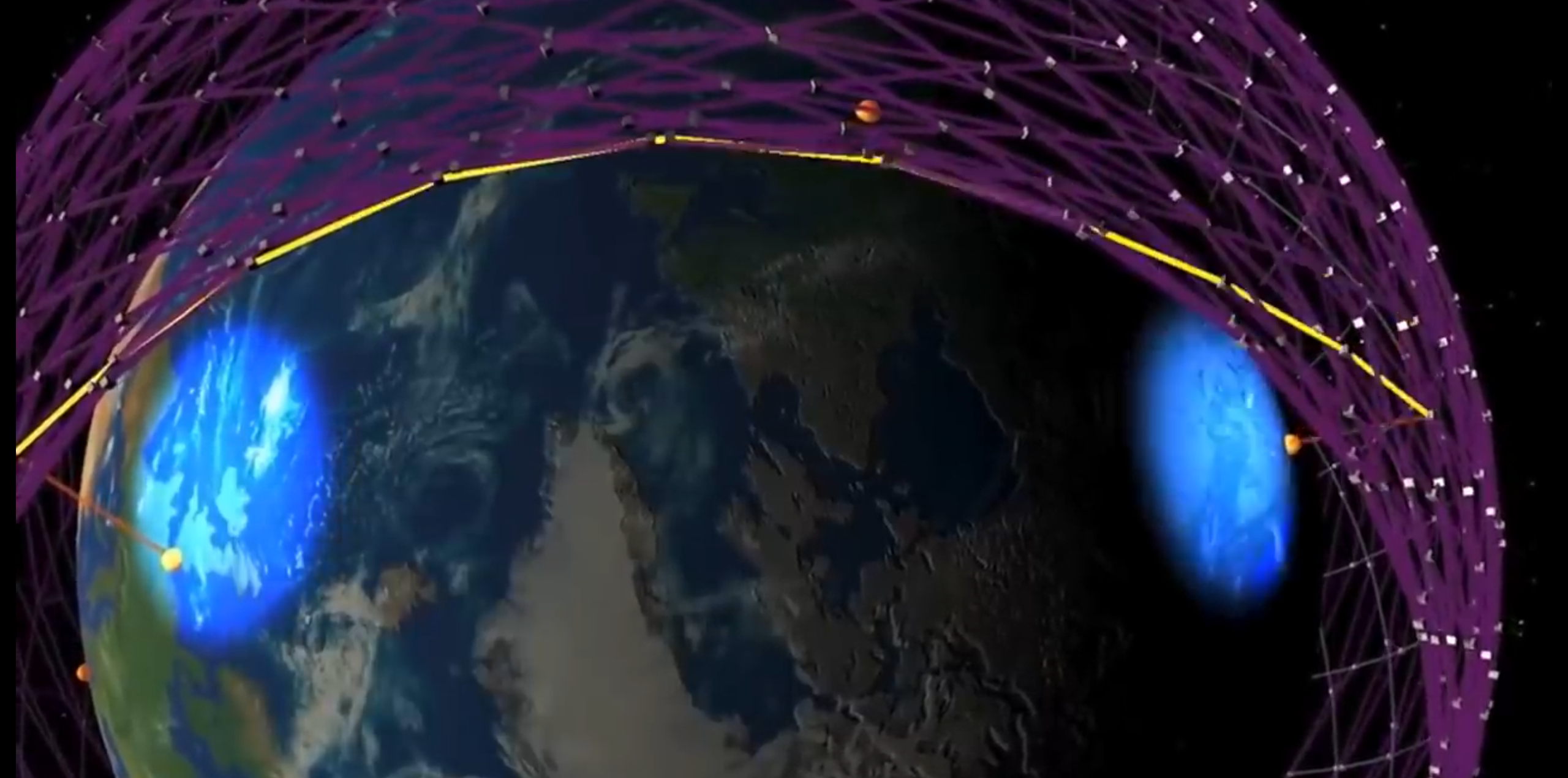 SpaceX: 4408 LEO satellites
OneWeb: 428 satellites
Kuiper: 3236 satellites (plan)
Launch around 60 LEO satellites one time
For each, cost $2000
[Speaker Notes: LEO satellite networks have several advantages compared to others: First, LEO satellite communication has high speed and low latency. Next, LEO satellites ground station is easy to set up. In addition, the cost of launching LEO satellites is becoming increasingly lower, by deploying thousands of LEO satellites, global coverage can be achieved.]
Limitations of LEO satellite communication
Requirement of ground receiver terminal:
mmWave experiences severe attenuation, requiring high SNR for high throughput 
Fast-moving satellites require real-time tracking
Challenges:
                       How to build a low-cost, space-saving, and high-     performance ground station for LEO satellite communication?
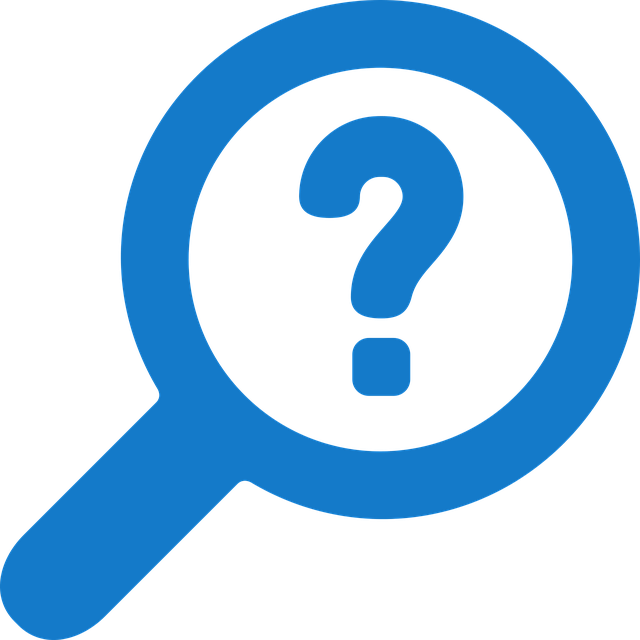 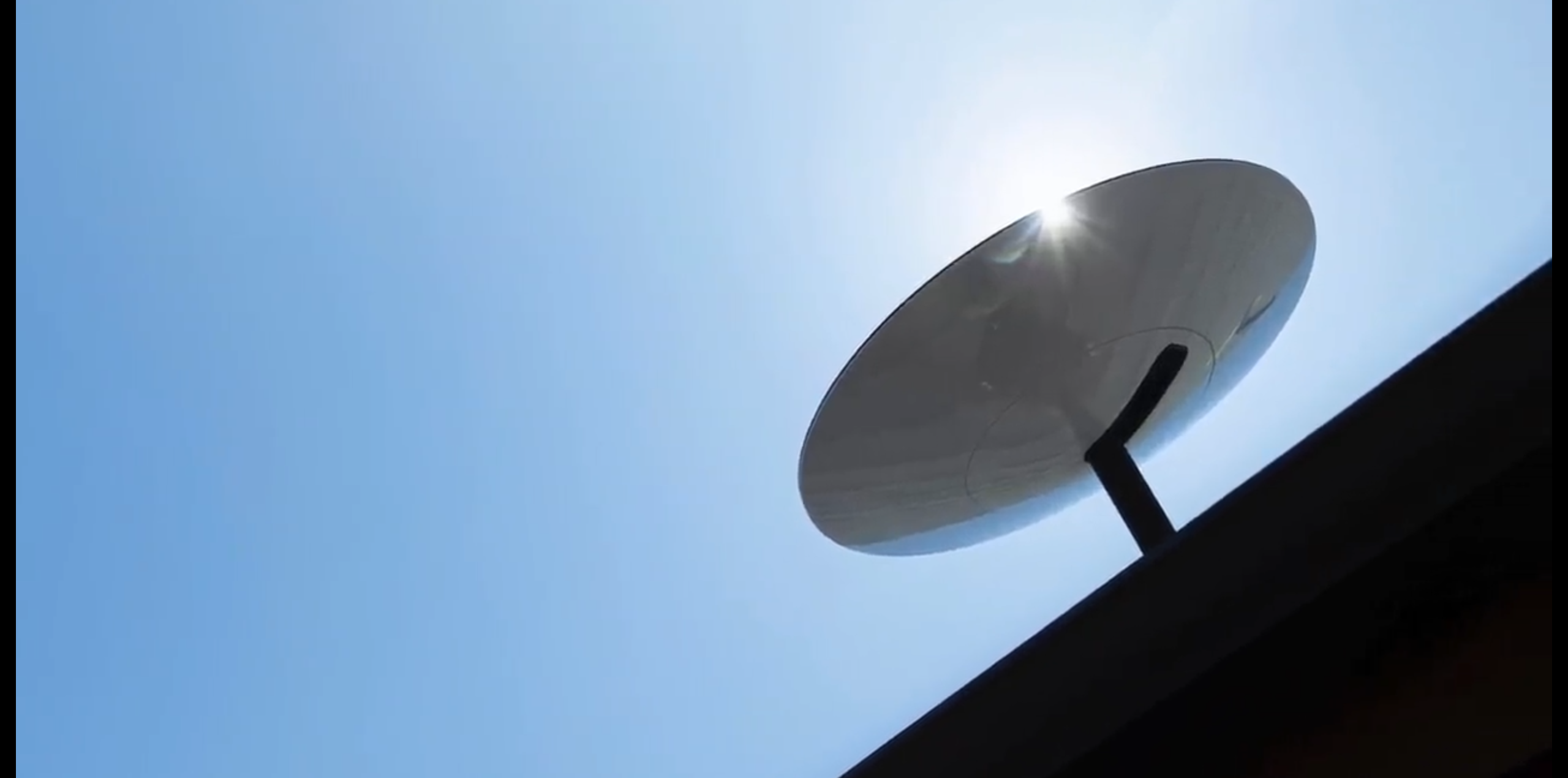 Tracking Structure
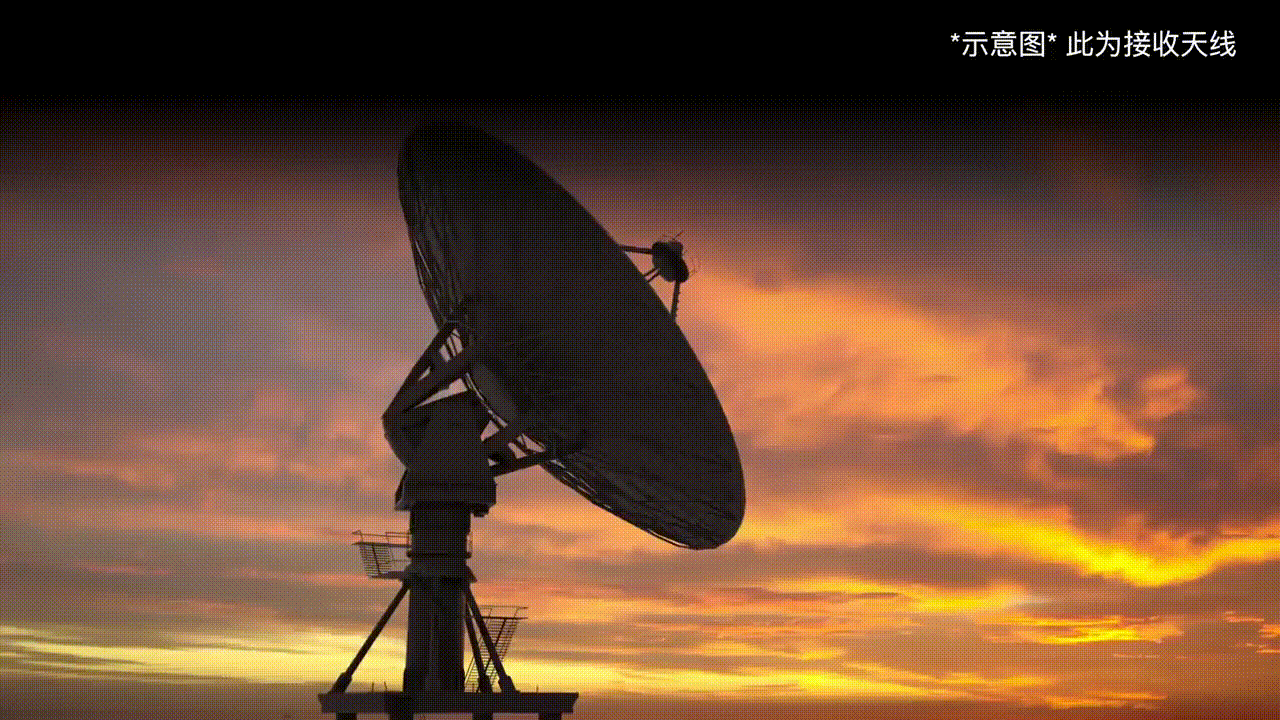 Bulky 
Complex mechanical structure (unstable)
Power-consuming
Dish Antenna
Equipment fee of ground antenna terminals: $599~2500 (for StarLink) [1]
[1] https://www.satelliteinternet.com/providers/starlink/
[Speaker Notes: However, LEO satellite networks have strict requirements for ground station transceiver, making the design of ground station device complex and expensive. The ground station need to handle with millimeter-wave attenuation, and provide high SNR to support high throughput. And ground station should also track the fast-moving LEO satellites.
The common technology now is to use massive phased array antennas to focus signals and use electronic beam steering technology to track satellites. However, massive phased arrays make the cost of ground station too expensive, such as the price of Starlink’s ground station, ranging from 600 dollars to 25,000 dollars.So, the biggest challenge is: How to build a low-cost, space-saving, and high-performance ground station for LEO satellite communication?]
Passive EM metasurface provides a new solution!
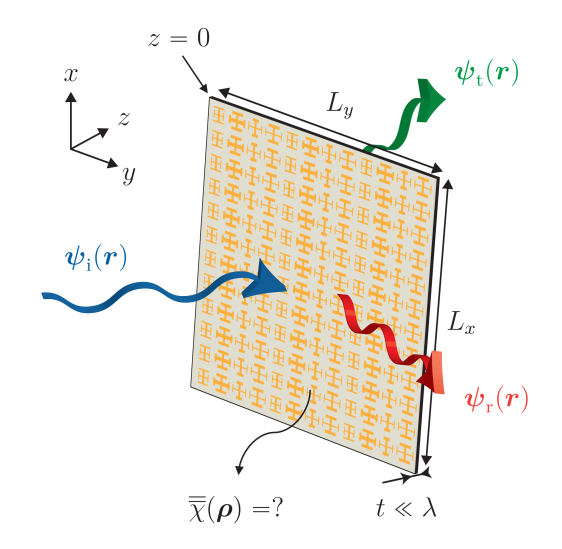 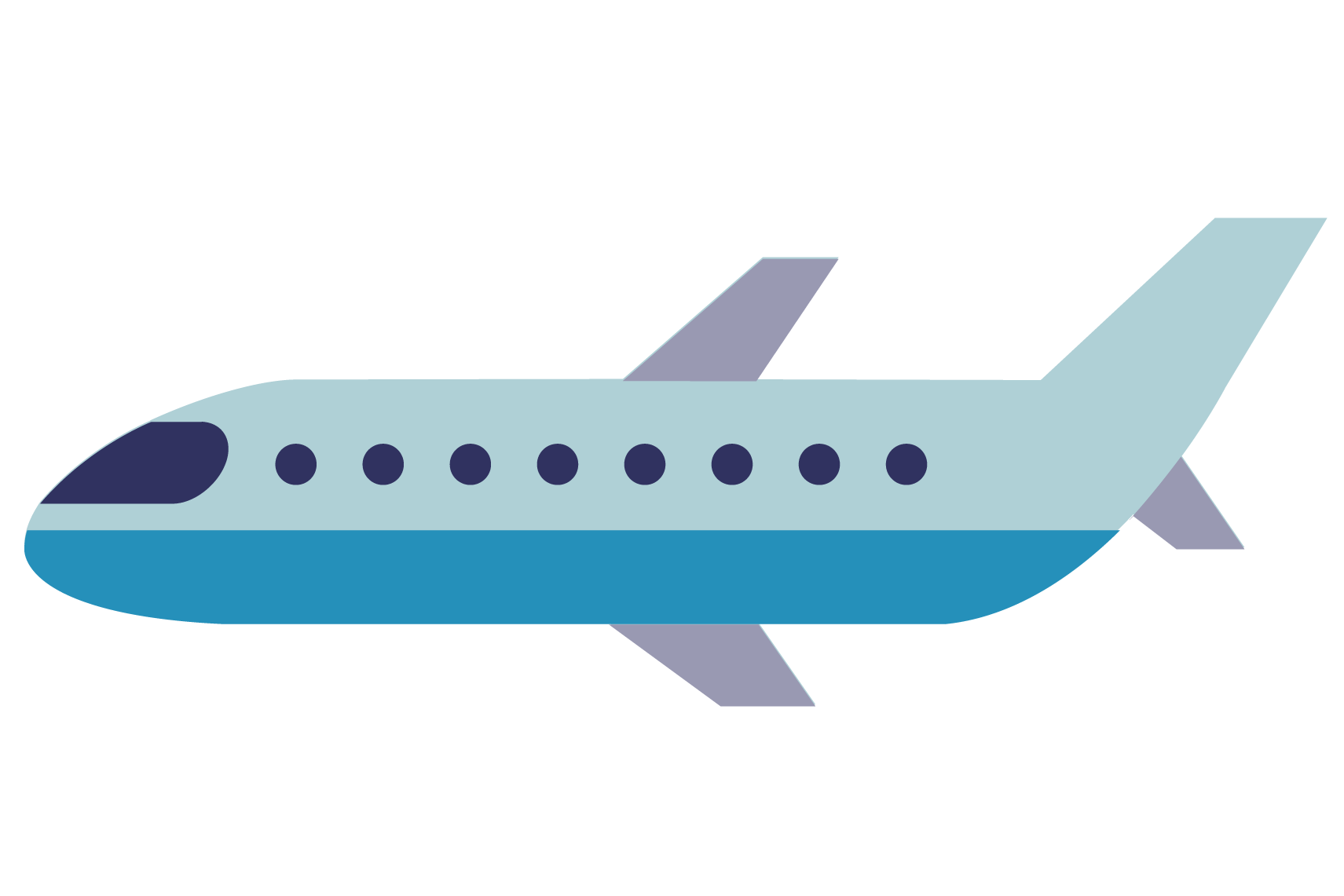 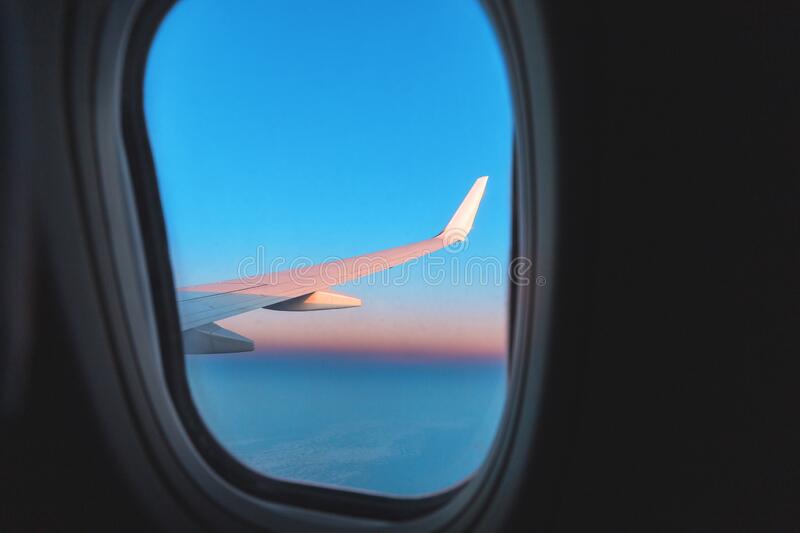 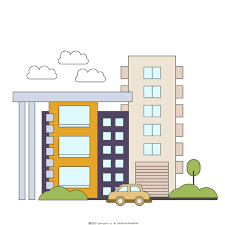 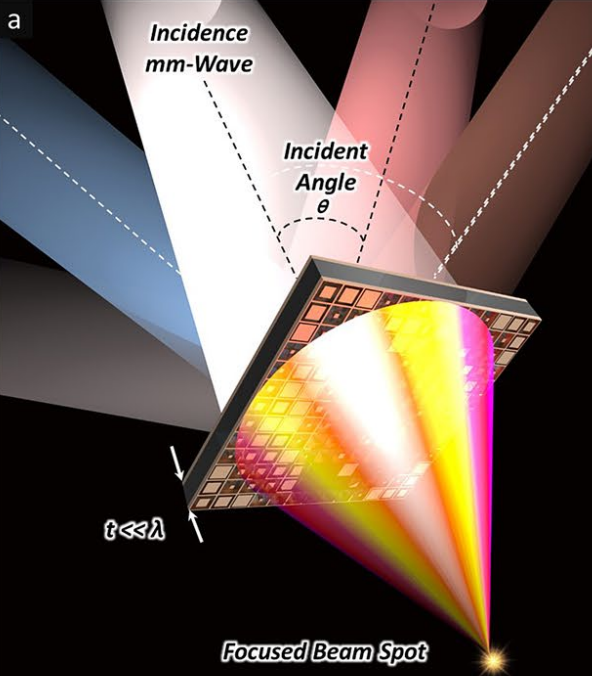 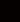 Passive (no power needed)
2D structure (negligible thickness)
Cheap (Martial cost of metasurface< $20/m^2)
An example of EM metasurface
for signal strength enhancement
[Speaker Notes: Electromagnetic metasurfaces provide a new solution for designing low-cost receiver equipment. EM metasurfaces are materials that can control incident EM waves. They can function as a passive surface, requiring no energy supply. They have a 2D structure and are also particularly inexpensive. They can be easily deployed in scenarios such as windows. Taking a passive transmissive metasurface as an example, by reasonably designing its structure, we can use the metasurface to focus incident EM waves.]
Metasurface equals to an antenna array
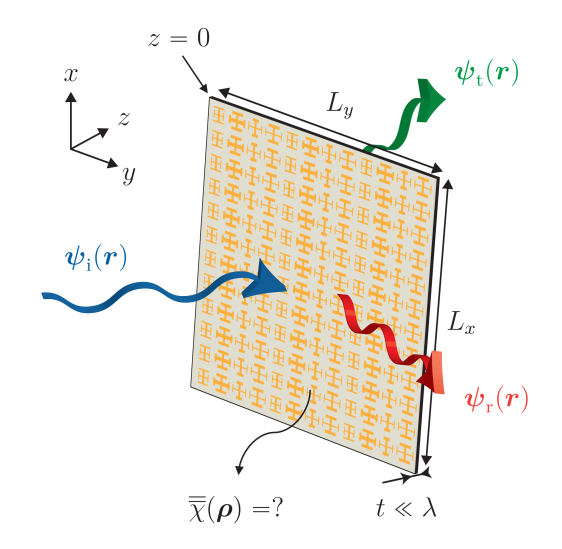 Equivalent passive antenna array
Metasurface
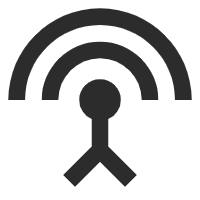 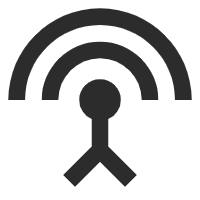 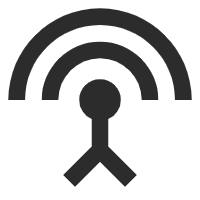 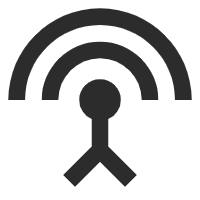 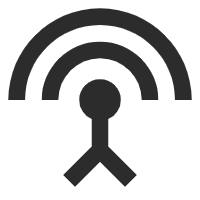 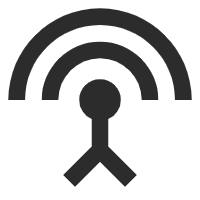 …
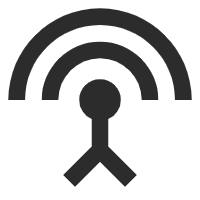 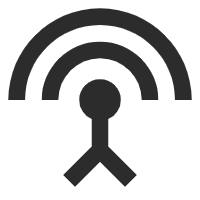 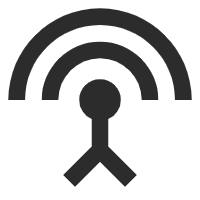 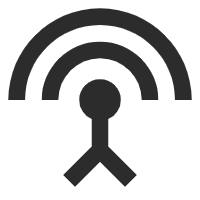 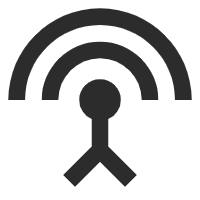 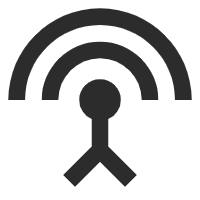 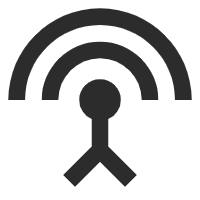 …
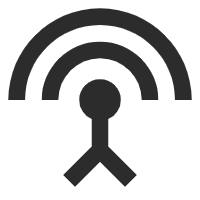 Each metasurface unit 
can be equated to 
a passive subwavelength antenna
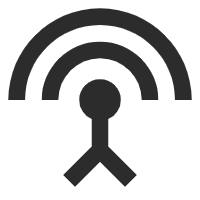 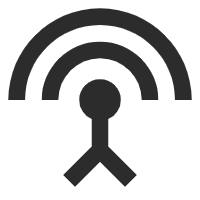 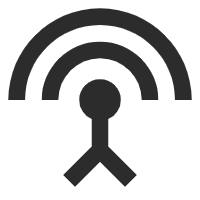 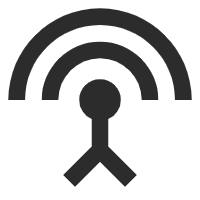 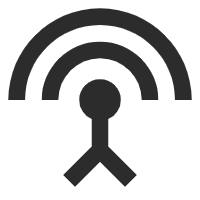 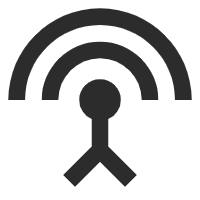 …
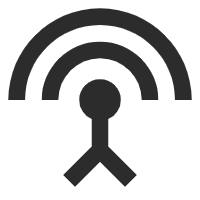 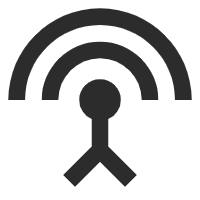 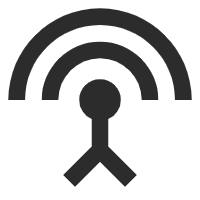 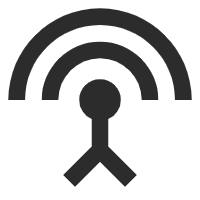 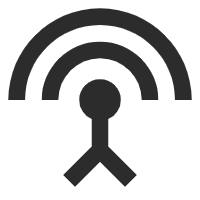 …
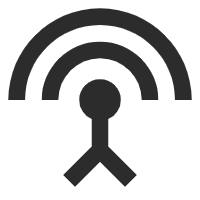 …
…
…
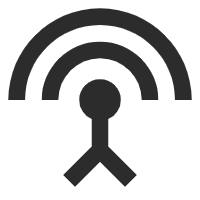 …
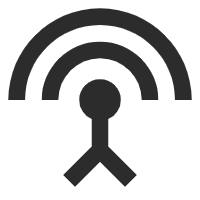 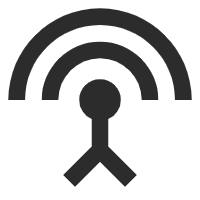 …
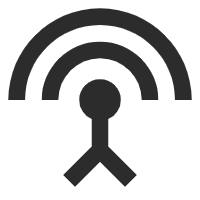 …
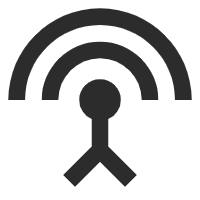 …
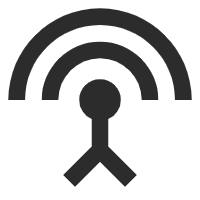 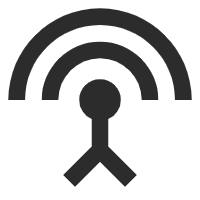 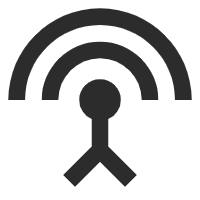 …
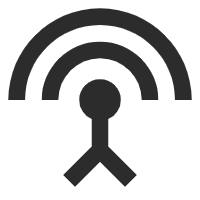 …
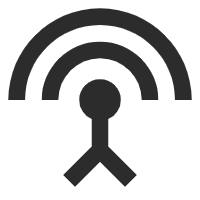 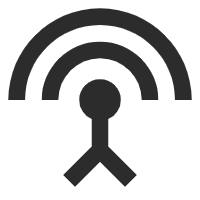 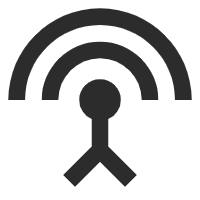 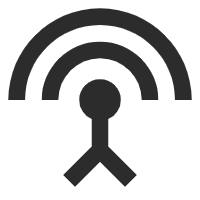 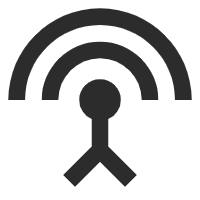 …
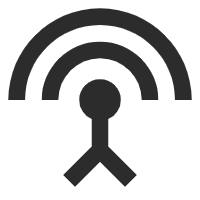 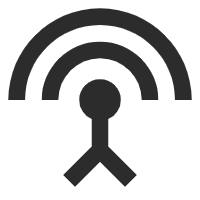 [Speaker Notes: Passive EM metasurfaces are composed of many small sub-wavelength elements, each of which can be considered as a passive mini antenna. Therefore, the design of passive metasurfaces is transformed into the design of meta-atoms.]
Case study: Focusing passive metasurface
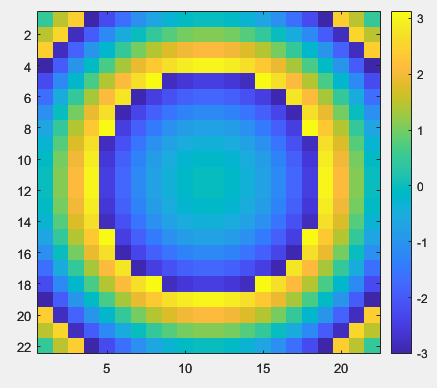 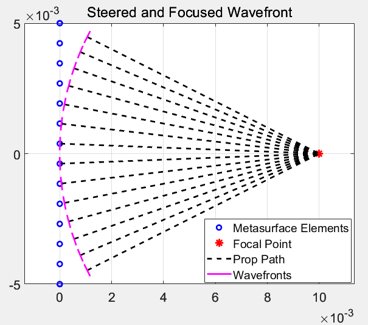 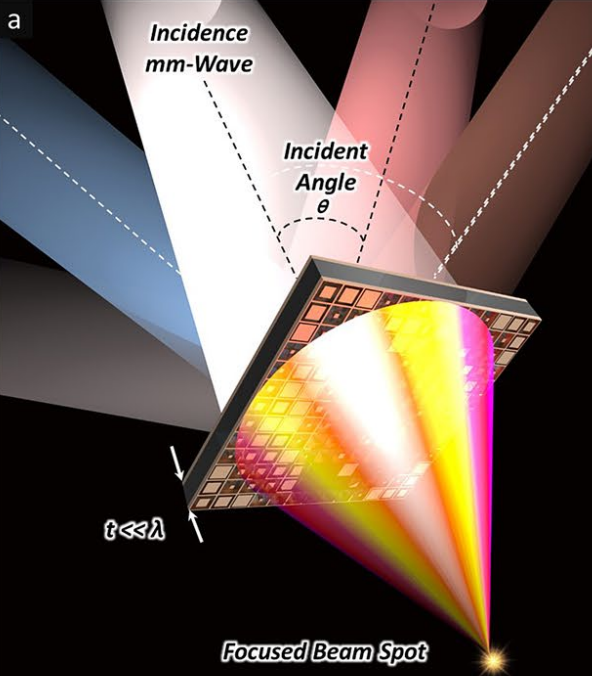 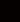 Phase delay introduced by each unit can achieve the focusing effect.
Metasurface’s 
phase profile
Focusing metasurface: 
improve RSS
[Speaker Notes: We give a case study of metasurface’s working principle. We also take the focusing passive metasurface as an example, if we want to design a metasurface to focusing incident EM waves and improve RSS, we need to design the metasurface’s phase profile, like a circular phase plane, in the middle part. 
We explain from 1D phase compensation why this circular phase compensation profile can achieve focusing. The rightmost picture, in which the blue dots represent each unit of the metasurface, shows that when this arc-shaped phase compensation is introduced , which can focus energy on a specific location.]
Overview: How to design passive metasurface for LEO？
Q1: How to enable dynamic adaptation using passive metasurface?
Q2: How to design phase profile of the metasurface?
Q3: How to design the metasurface unit cell for LEO scenarios?
[Speaker Notes: OK, next we will describe how to design a passive metasurface for LEO scenarios. We propose three points that are needed to be solve. 
First, how to enable dynamic adaptation using passive metasurface. 

Second, how to design the phase map of the metasurface? And, the third point is how to design the metasurface unit cell for LEO.

We will answer the three question one by one.]
Our idea: A Passive Metasurface  + A Small Phased Array
Passive Metasurface:
Small Phased Array:
1. is cheap and has massive elements
2. has a powerful capability of wavefront shaping












3. cannot be reconfigurable once fabrication
1. has programmable capability with digital phased shifters




2. has weak wavefront shaping capability due to the small scale
phase 
shifter
phase 
shifter
phase 
shifter
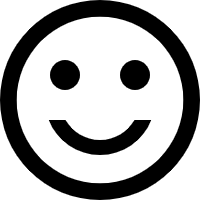 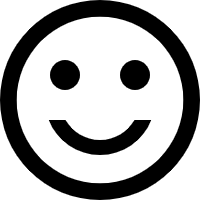 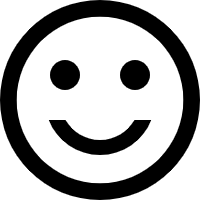 Antenna
Array
…
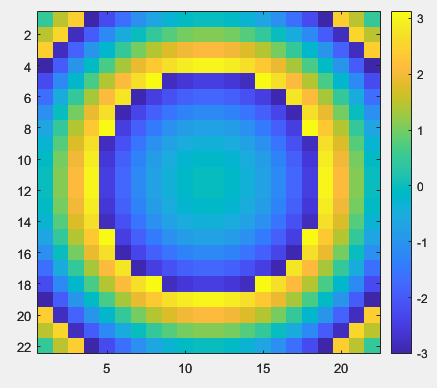 Metasurface                         Small Phased Array
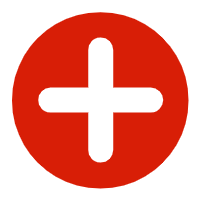 Code word
RF Chain
Powerful beam forming          Programmable beam steering
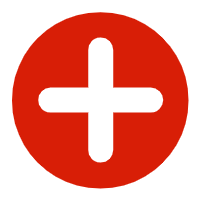 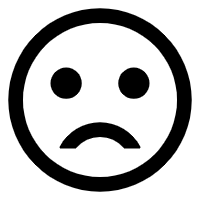 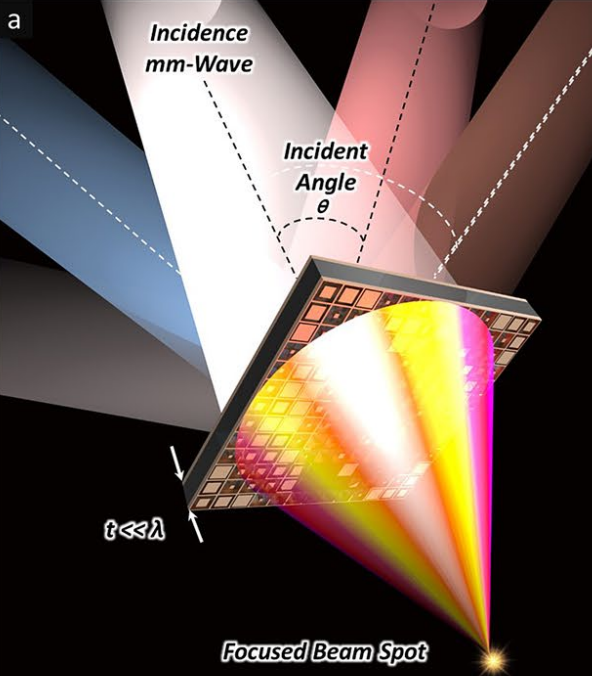 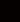 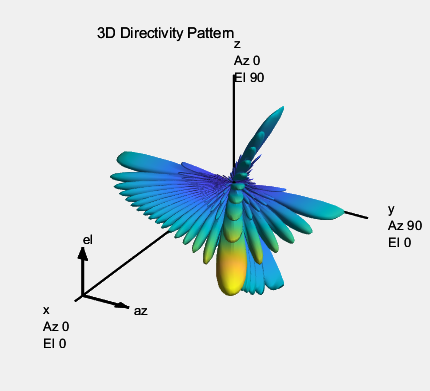 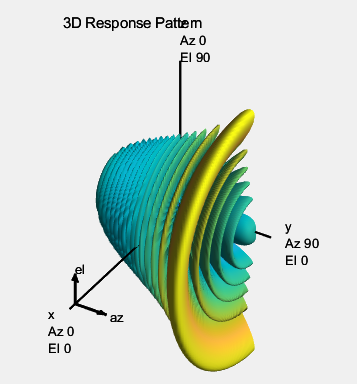 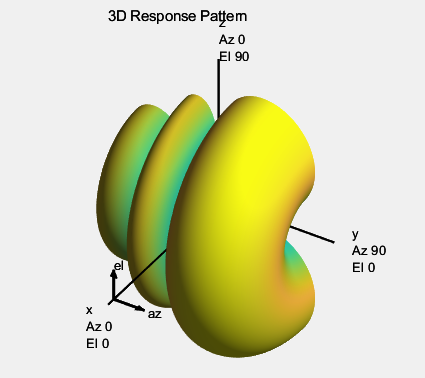 An example of EM metasurface
for FOCUSING
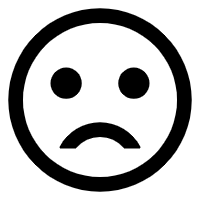 1x4 line PA
1x22 line PA
22x22 line PA
[Speaker Notes: For the first question, our solution is to combine passive metasurfaces with small phased array systems.  

Although passive metasurfaces are very cost-effective and have a large number of units, providing powerful wavefront control capabilities. The their drawback is that they lack programmability, meaning that once they are fabricated, their wavefront control function cannot be changed. 

Phased array systems have a certain degree of programmability. When the number of phase shifters is small, the beamwidth will be large, resulting in weak beamforming and steering capabilities.  
   
Therefore, by combining metasurfaces with small phased array systems, we can integrate their powerful beamforming capabilities and programmable beam steering capabilities to achieve a low-cost LEO satellite ground station transceiver.]
Overview: How to design passive metasurface for LEO？
Q1: How to enable dynamic adaptation using passive metasurface?
Q2: How to design phase profile of the metasurface?
Q3: How to design the metasurface unit cell for LEO scenarios?
[Speaker Notes: Next, we describe how to determine the metasurface’s phase profile for beam forming and steering.]
Our idea: A Passive Metasurface  + A Small Phased Array
Steering angle
Powerful wavefront 
shaping
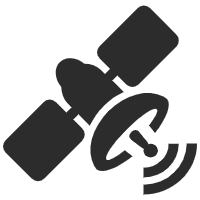 phase shifter
phase shifter
phase shifter
Programmable capability
Code word
wavefront
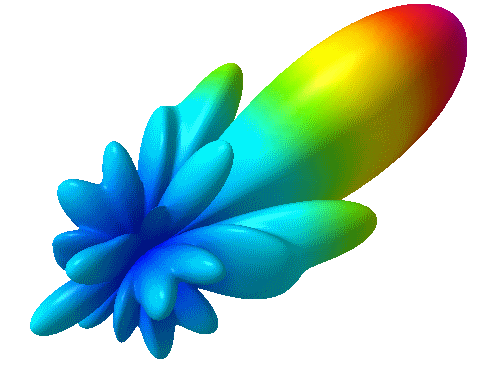 Receiver
Beam
Transmitter
Active Beam
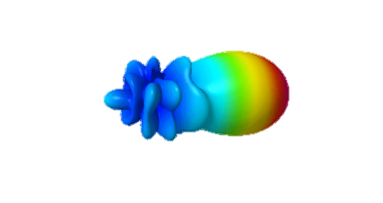 Baseband Module
RF
Chain
Splitter/
Combiner
…
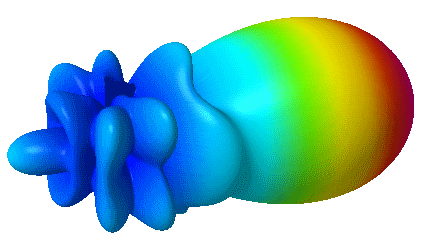 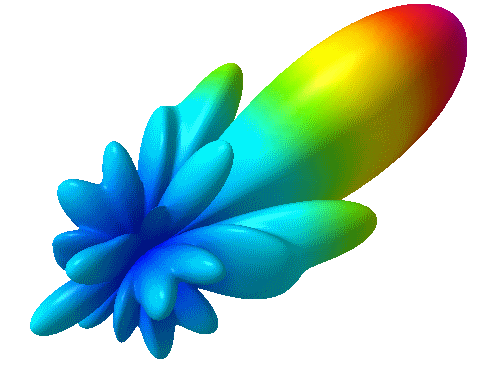 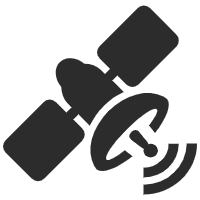 Phased Antenna
Array
Metasurface
[Speaker Notes: Our target is to find the optimal code word for a small phased array and the optimal phase profile for a passive metasurface. By jointly designing and optimizng the small phased array and passive metasurface, we can achieve highly efficient beamforming and steering capabilities to communicate with LEO satellites.]
Uplink Optimization Model
phase shifter
phase shifter
phase shifter
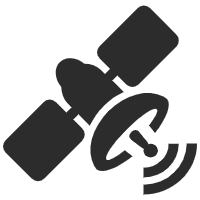 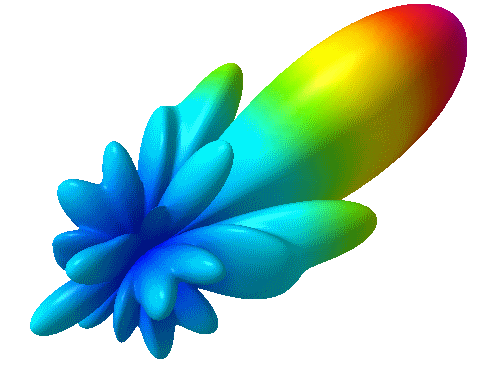 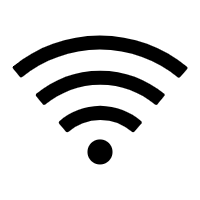 Receiver
Beam
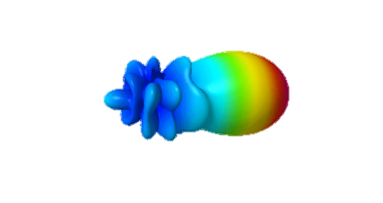 Splitter
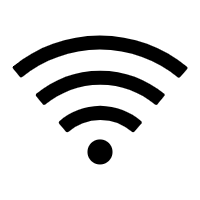 …
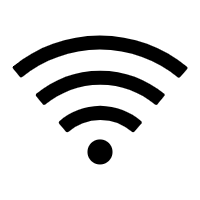 Phased Antenna
Array
Channel
(coupling PA
and metasurface)
Metasurface
[Speaker Notes: For the uplink, we specify that the phased array antenna only has phase shifters and no power amplifiers, which is a common configuration.  
   
We build the wireless channel between each antenna in the phased array and each unit of the metasurface. The optimization objective is to ensure that for every steering angle, the transmitted signal can be received by the satellite receiver with the maximum signal energy. By formulating this optimization problem and using a gradient descent solver, we can find the optimal phased array’s code word and the uplink metasurface’s phase map.]
Uplink Performance: 1x8 PA + 21x21 HMS vs. PA
EM wave propagation in 3D space
Steering direction: azimuth = 20°, elevation = 0°
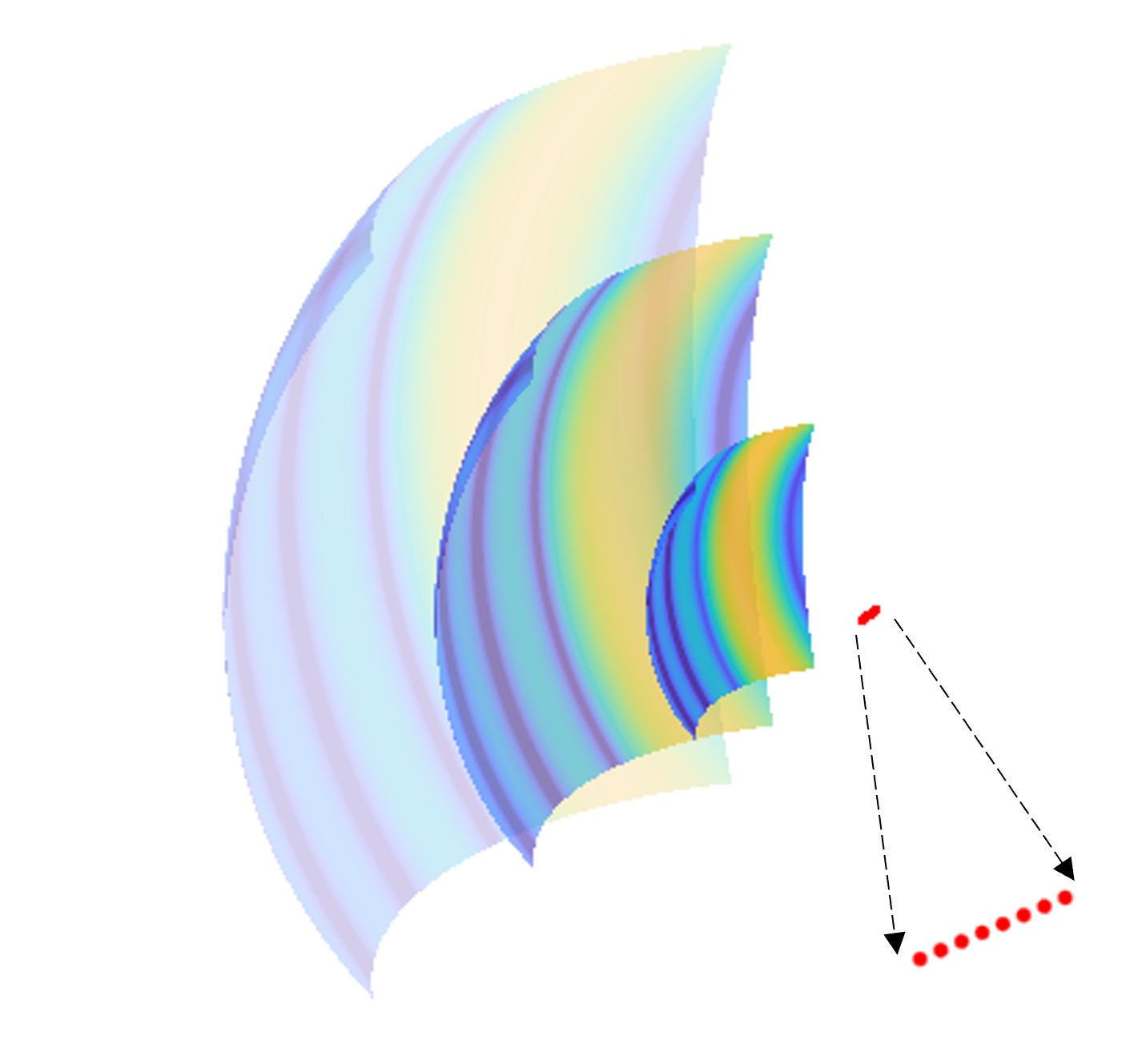 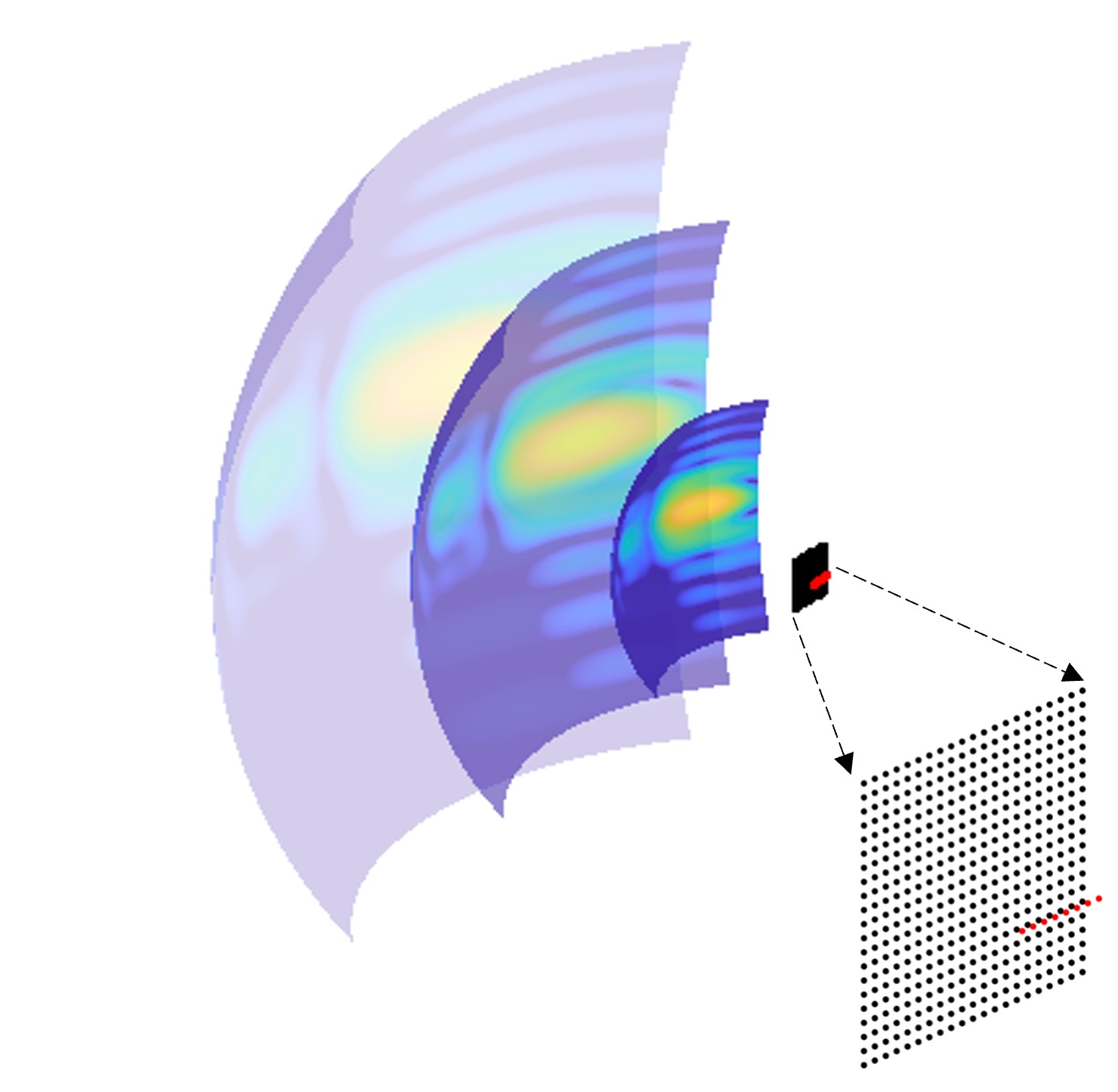 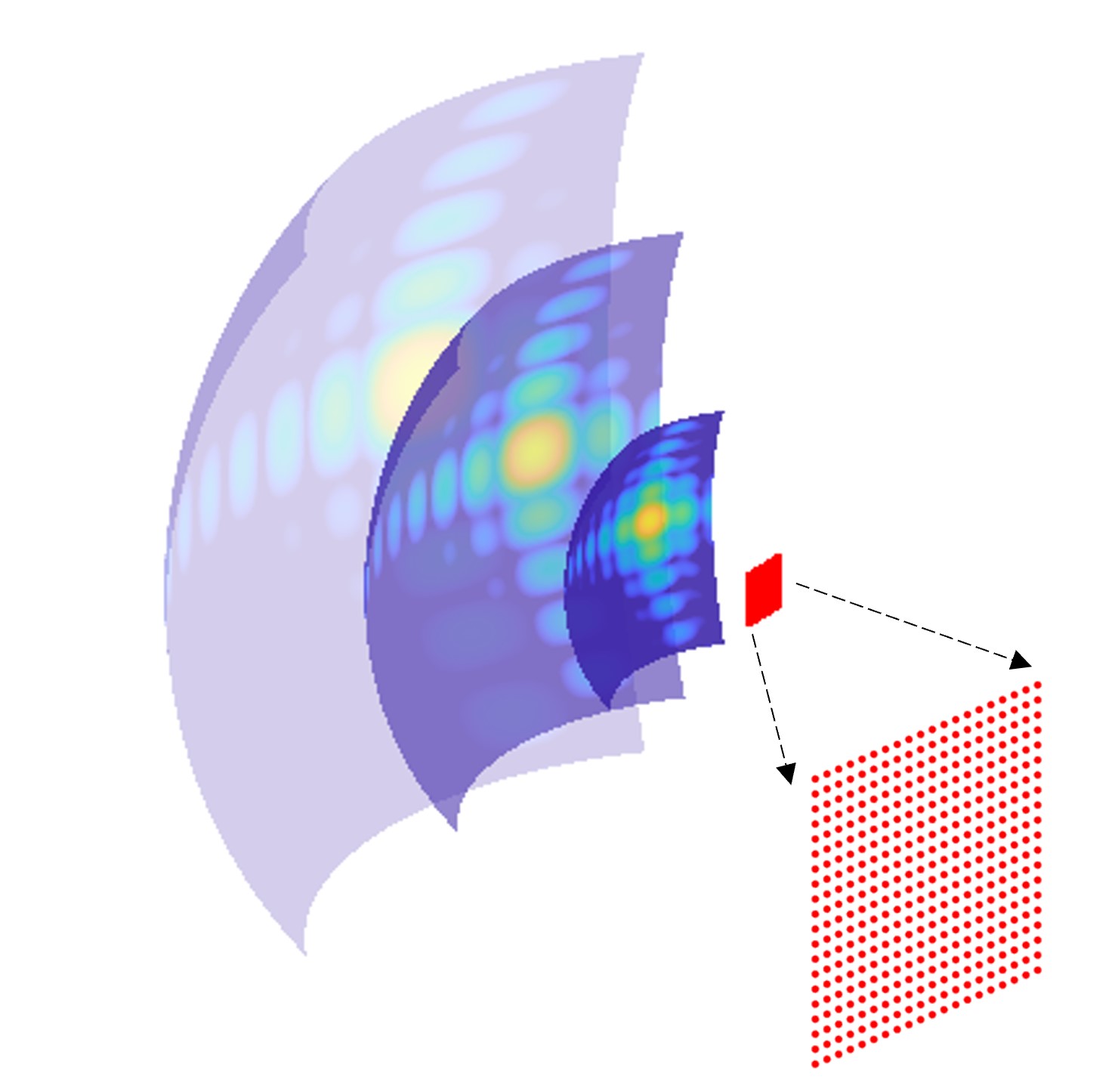 7.91 dB gain
1.47 dB gain
≫
≈
1x8 line phased array
1x8 line phased array +
22x22 metasurface
22x22 rectangular 
phased array
close to
[Speaker Notes: We visualized the EM  wave propagation energy distribution in 3D space to show the effectiveness of our optimized metasurface. If there is only a 1x8 phased array antenna, the beam has directivity only in azimuth dimension.

When we add the optimized metasurface and combine it with the phased array with a new code word, we observe that the beam has good directivity and focusing in both dimensions. Compared to the phased array alone, our system has a 7.91 dB gain. We also compared it with a large phased array antenna of the same size as the metasurface. Its performance has only 1.47 dB gain to our system, and the beamforming performance is almost the same.]
Uplink Performance: 1x8 PA + 21x21 HMS vs. PA
Beam patterns
Steering direction: azimuth: from -40° to 40 °, elevation = 0°
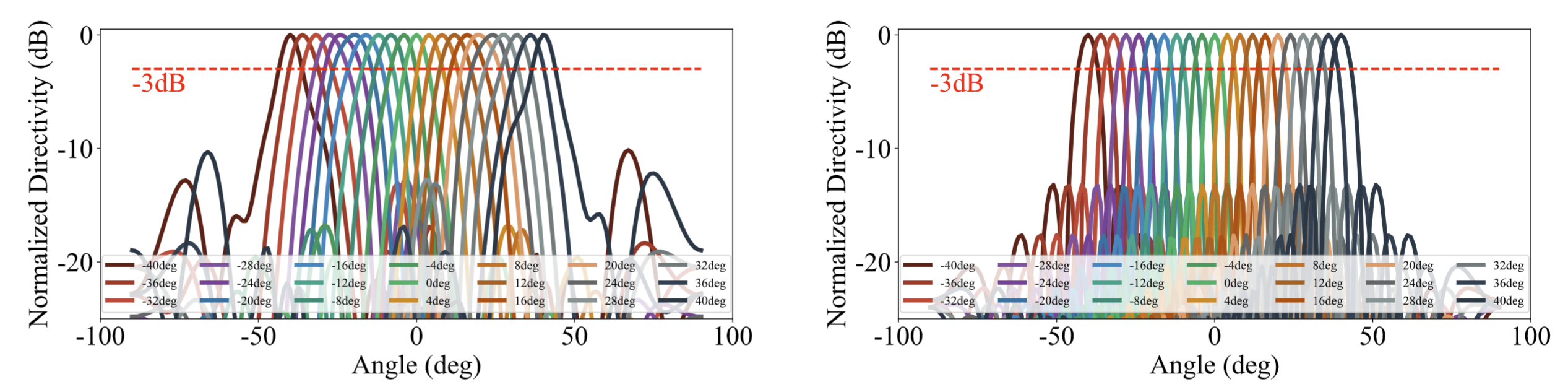 1x8 line phased array +
22x22 metasurface
22x22 rectangular 
phased array
close to
[Speaker Notes: We also demonstrated the system’s beam pattern when different phased array code words. This proves that our optimized metasurface have good beamforming capabilities, as well as great beam steering by changing phased array code words.]
Downlink Optimization Model
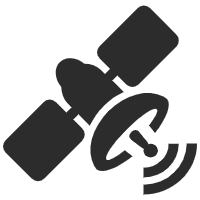 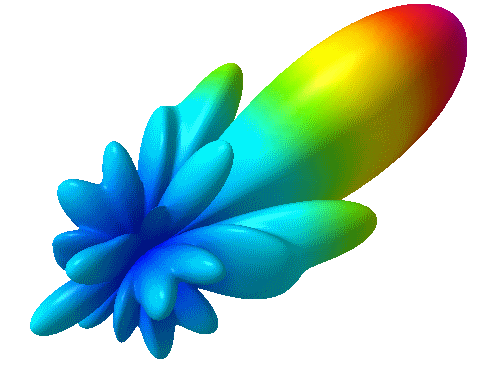 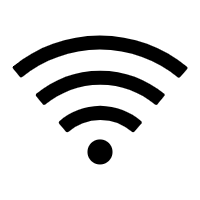 Transmitter
Beam
Combiner
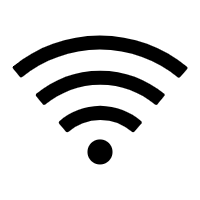 …
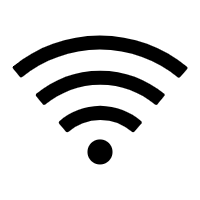 Multiple
antennas
Metasurface
Channel
(coupling PA
and metasurface)
[Speaker Notes: For the downlink, we directly superimpose the signals collected by multiple antennas without adding phase shifters in the downlink frequency band, as this would generate additional costs.  
   
The optimization objective we build for the downlink is to ensure that for every incident angle, the signal transmitted by the satellite will be received by our system with the maximum signal energy. By formulating this optimization problem and using a gradient descent solver, we can find the optimal phase map for the metasurface.]
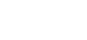 EM wave focusing in lateral cut view
Incident
EM waves
Downlink Performance: 1x8 PA + 22x22 HMS vs. 1x8 PA
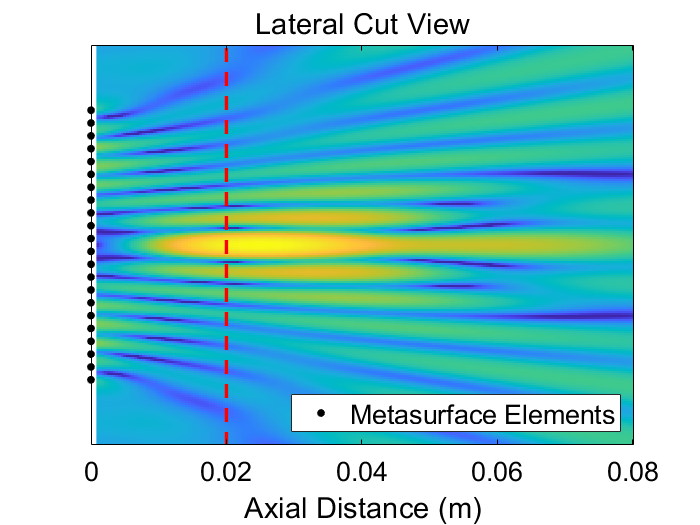 Incident
EM waves
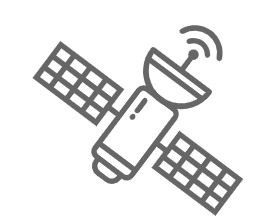 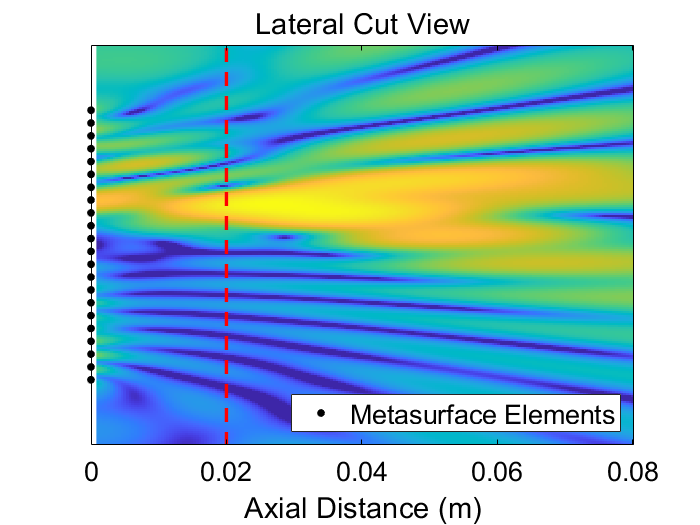 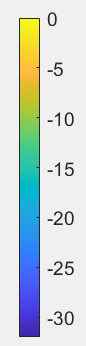 …
…
multi antennas
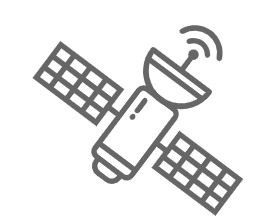 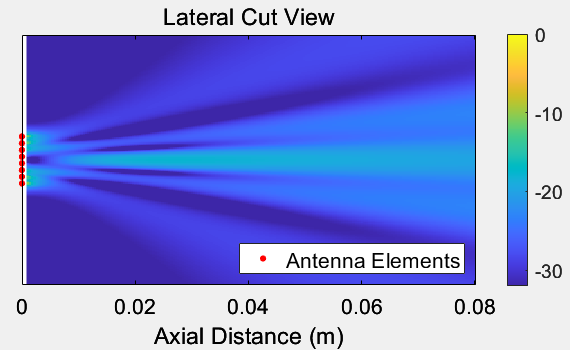 11.76dB gain
1x8 line phased array +
22x22 metasurface
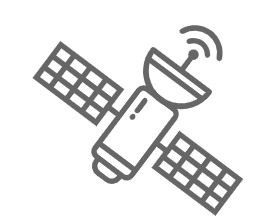 1x8 line phased array
[Speaker Notes: Taking an example, after adding our optimized downlink metasurface, the total signal energy received by multiple antennas has 11.76 dB gain than 1x8 phased array antenna alone. 
Our metasurface can also focusing the EM waves with other incident angles, and it shows the effectiveness of our method in downlink.]
Overview: How to design passive metasurface for LEO？
Q1: How to enable dynamic adaptation using passive metasurface?
Q2: How to design phase profile of the metasurface?
Q3: How to design the metasurface unit cell for LEO scenarios?
[Speaker Notes: The last question is, how to design the metasurface unit cell for LEO scenarios, so that we can facribate the metasurface with the above phase profiles in both uplink and downlink.]
Microscopic design: Meta-atom for LEO scenarios
Requirements for TRANSMISSVE meta-atom design in LEO scenarios:
High transmission rate, e.g., >90%


360° phase shift range for powerful wavefront control
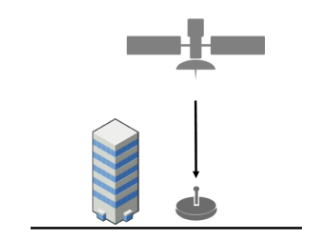 Downlink: 
17.7-20.2GHz
Uplink: 
27.5-30GHz
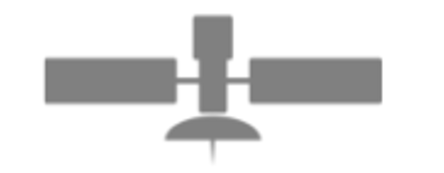 4. Dual-band support and wide frequency bands
3. Wide incident angels, [-40°, 40°]
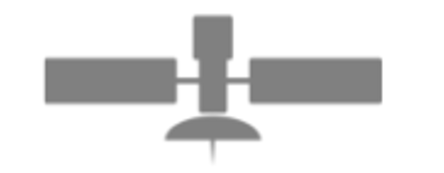 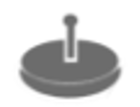 Amazon Kuiper
[Speaker Notes: There  are four mainly requirements to design an EM transmissive metasurface for use in LEO scenarios.
First, the designed meta-atom  need to satisfy high transmission rates to reduce the energy loss caused by metasurface.

The second requirement is the designed meta-atoms should have a 2pi phase modulation range. This is the necessary items for effective wavefront control. 

The third requirement is dual band support. This is because current LEO networks use two frequency bands to support uplink and downlink communication to prevent interference. 

In addition, we need to enable meta-atoms to support a wide range of incident angles, as the reasonable communication angles for LEO satellites range from -40 degrees to 40 degrees.]
Metasurface design: Meta-atom structure
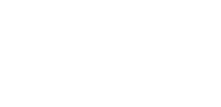 Meta-atom structure design
Overview of our proposed metasurface
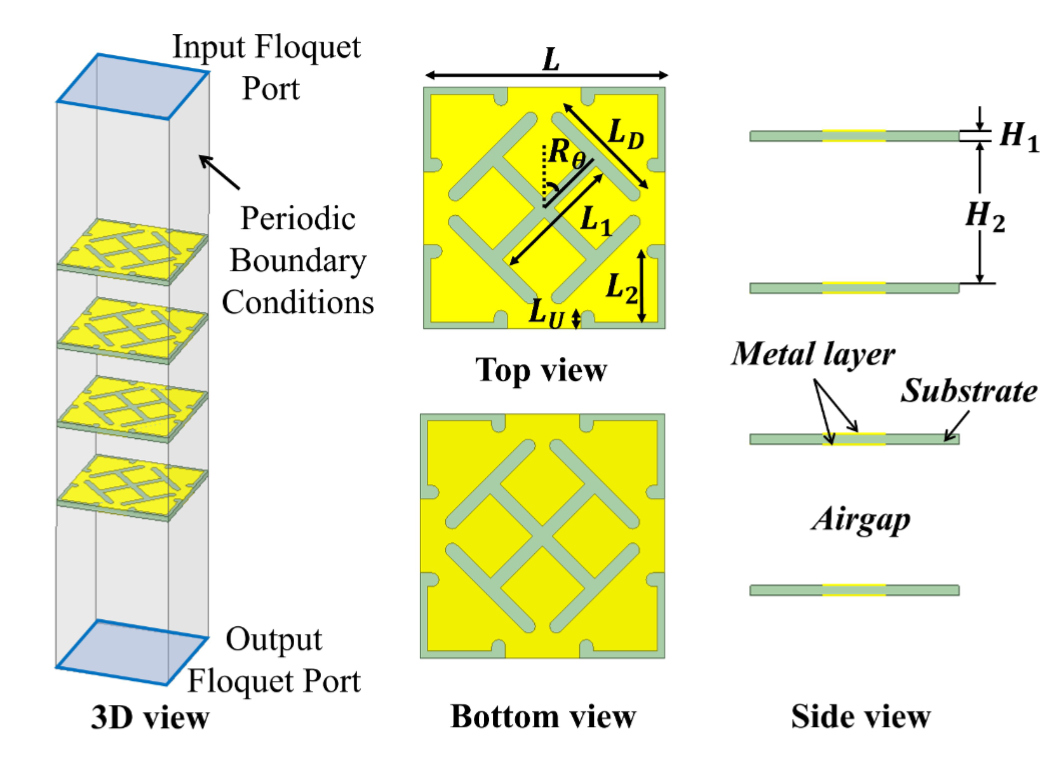 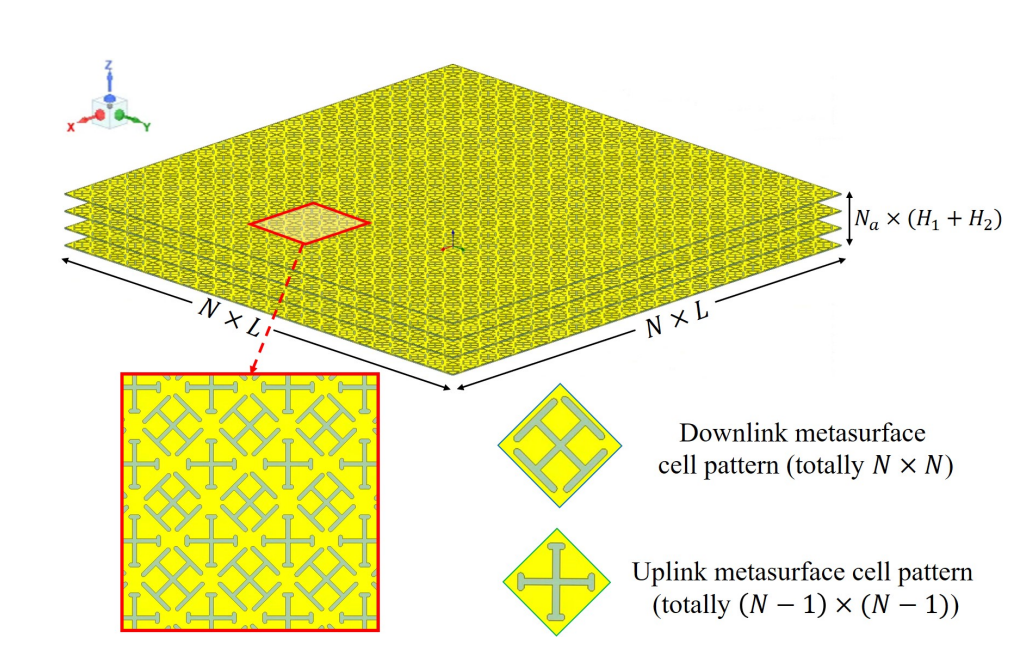 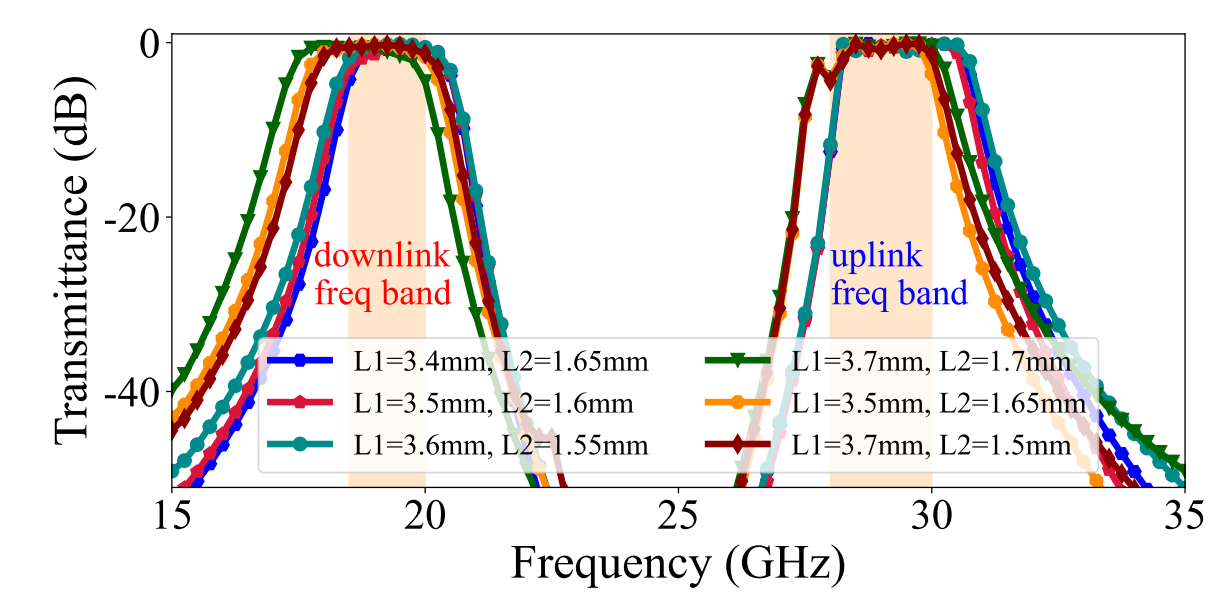 High transmission rates across wide frequency bands for uplink and downlink
Metal-substrate-metal sandwich design
Two patterns are interlaced for dual bands
4-layers design for high transmission rate and 2π 
phase shift range
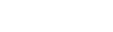 [Speaker Notes: To this end, we propose a multi-layer meta-atom design that can support operation in LEO scenarios. For the details of meta-atom design, please refer to our paper.

By assembling meta-atoms into a large metasurface, we can see the sub-patterns contained in each unit. The large cross structure is for the function of downlink, and the smaller cross structure is for the uplink. 
We simulate the frequency response of the metasurface, with the y-axis representing the transmission attenuation and the x-axis representing the frequency. The results show that the designed pattern can achieve dual-frequency band transmission.]
Meta-atom: dual-band, high |S21| & 360° ∠(S21), wide-angle
20GHz
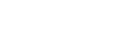 Downlink Meta-atom Performance
L1 = 
3.4mm
Δ θ = 
300deg
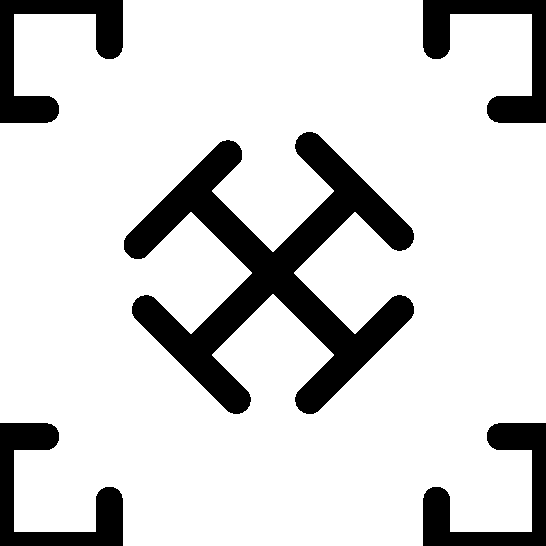 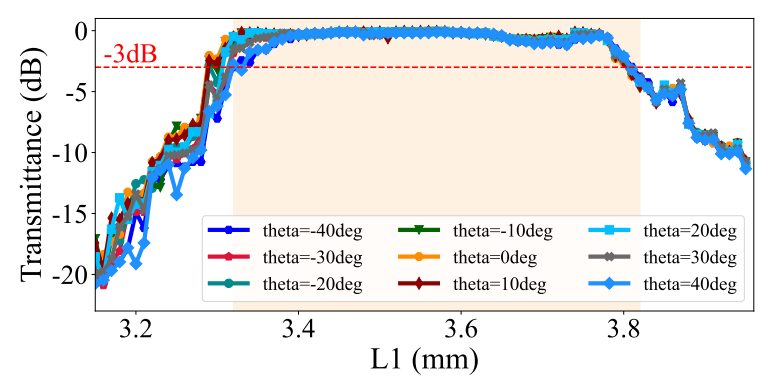 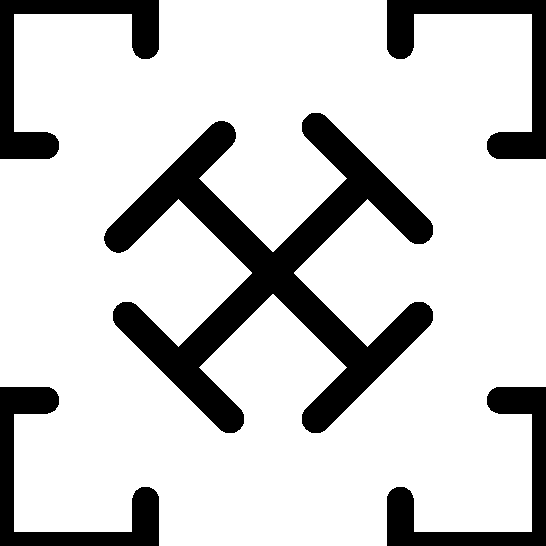 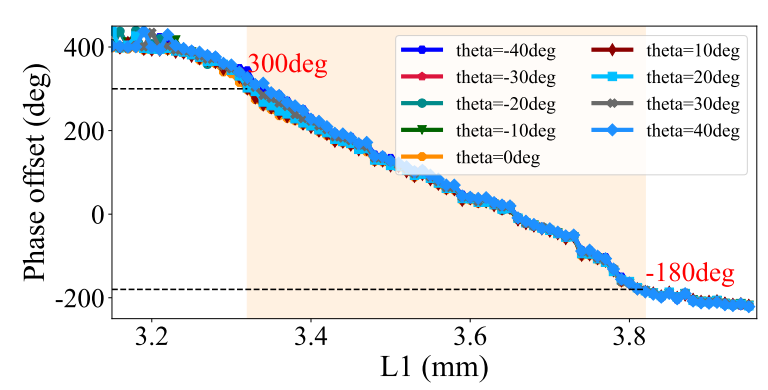 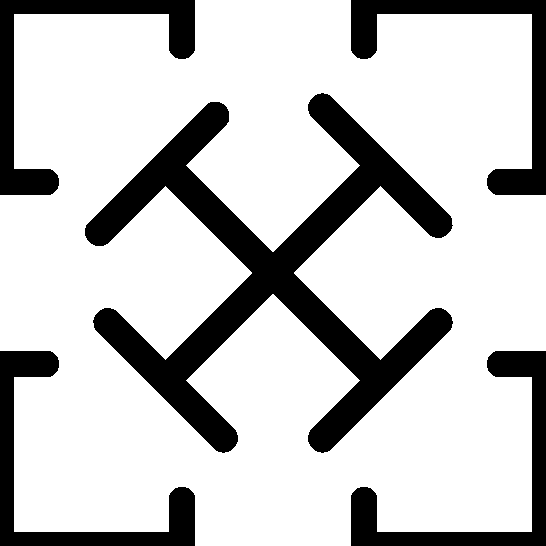 L1 = 
3.8mm
Δ θ = 
-180deg
[Speaker Notes: Let's discuss the phase modulation capability of the meta-atoms. For the downlink frequency, such as 20 GHz, when we change the parameter L1, the phase delay corresponding to the meta-atom changes from 300 degrees to -180 degrees to cover 2pi phase modulation range. And we can ensure the unit with the minimized transmission attenuation.]
Meta-atom: dual-band, high |S21| & 360° ∠(S21), wide-angle
30GHz
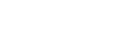 Uplink Meta-atom Performance
L2 = 
1.5mm
Δ θ = 
310deg
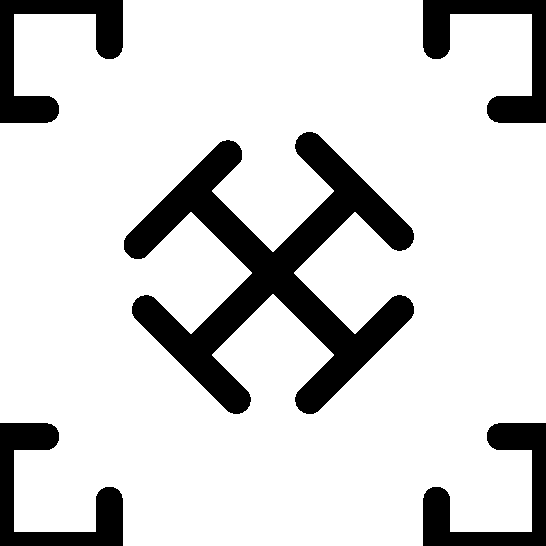 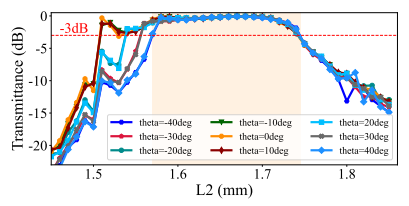 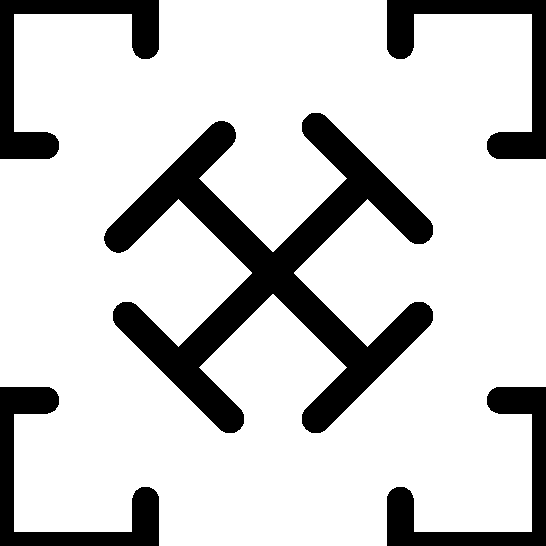 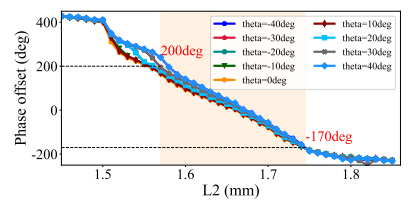 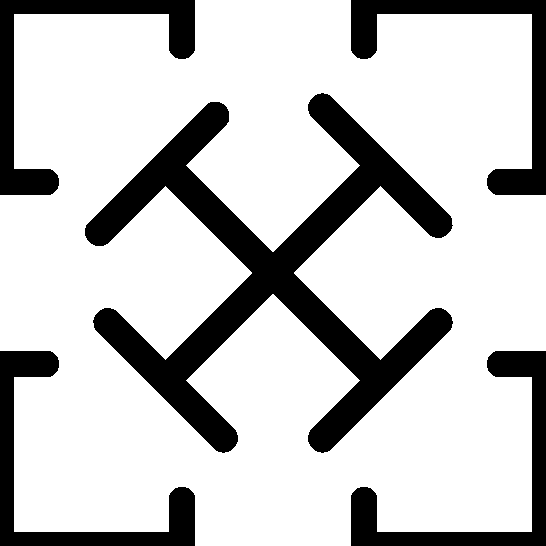 Δ θ = 
-170deg
L2 = 
1.7mm
[Speaker Notes: For the uplink frequency, when we change the parameter L2, the phase delay corresponding to the meta-atom changes from 310 degrees to -170 degrees to cover 2pi phase modulation range.]
Prototype of Our System
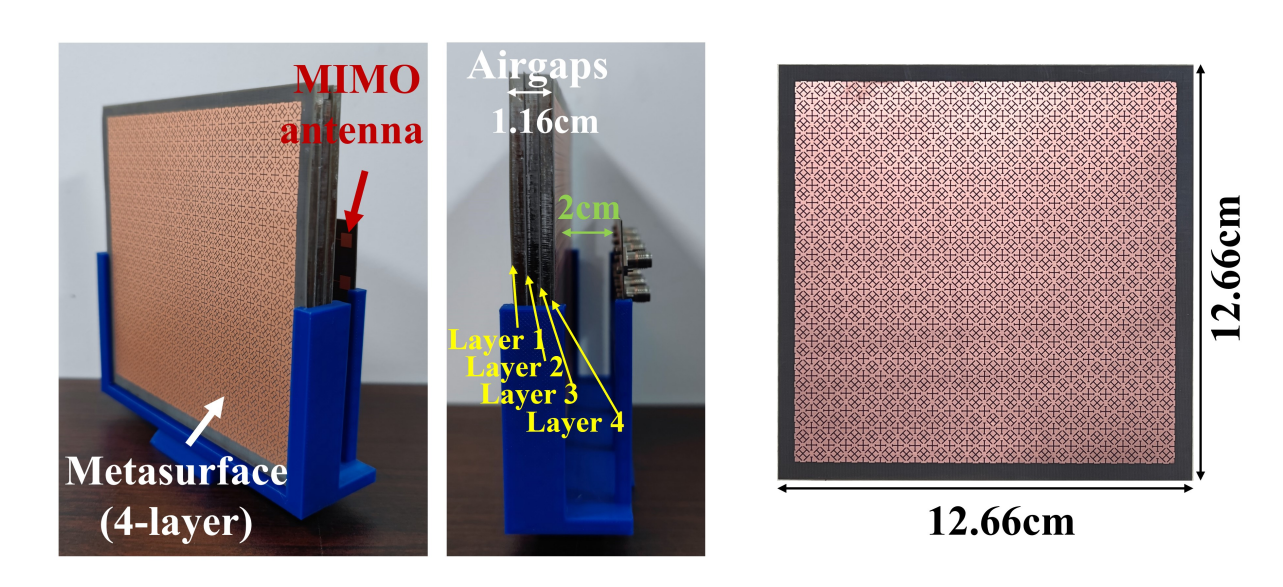 21x21 uplink metasurface
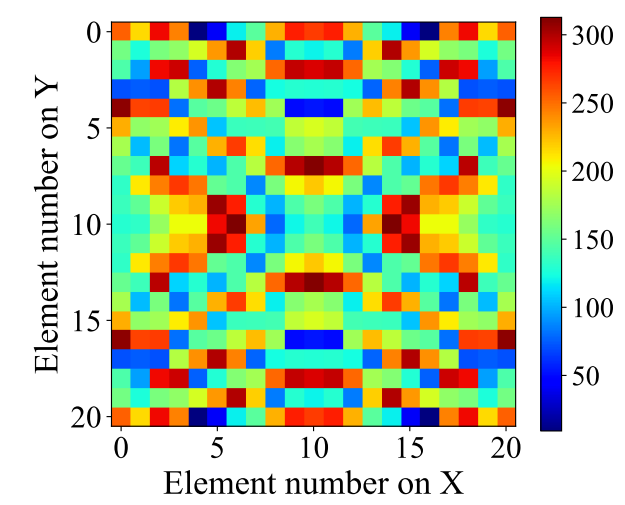 Metasurface + phased array
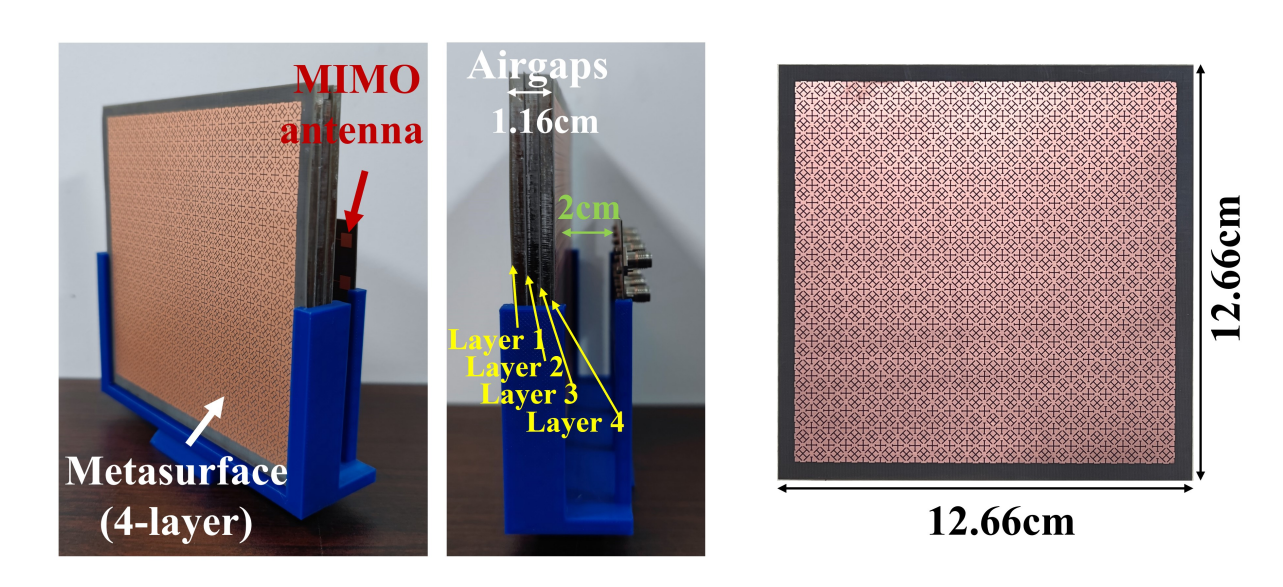 22x22 downlink metasurface
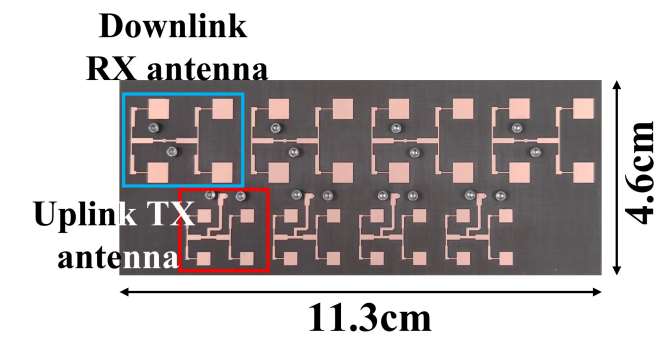 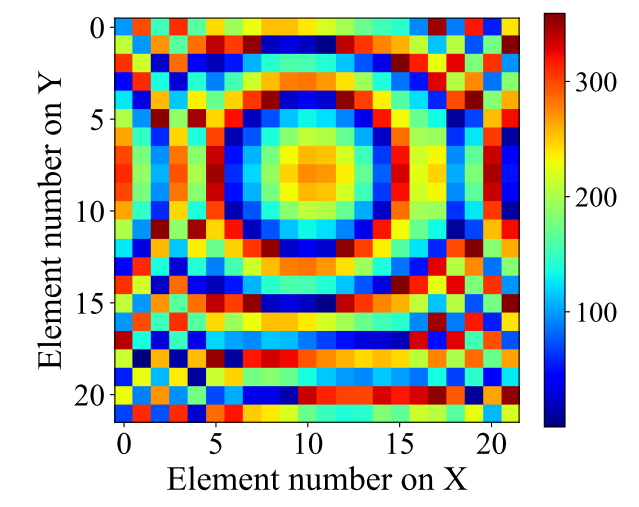 1x4 downlink antenna array
1x4 uplink phased array
[Speaker Notes: The optimized metasurface phase profiles for both uplink and downlink are shown in the right part of the figure, whose setup is in conjunction with a 1x4 phased array.  
   
We have produced a physical prototype based on these phase maps, and here is the picture of our prototype, with a metasurface that supports both uplink and downlink, and an antenna PCB board that includes uplink antennas and downlink antennas.]
Real-world Experiment Setup
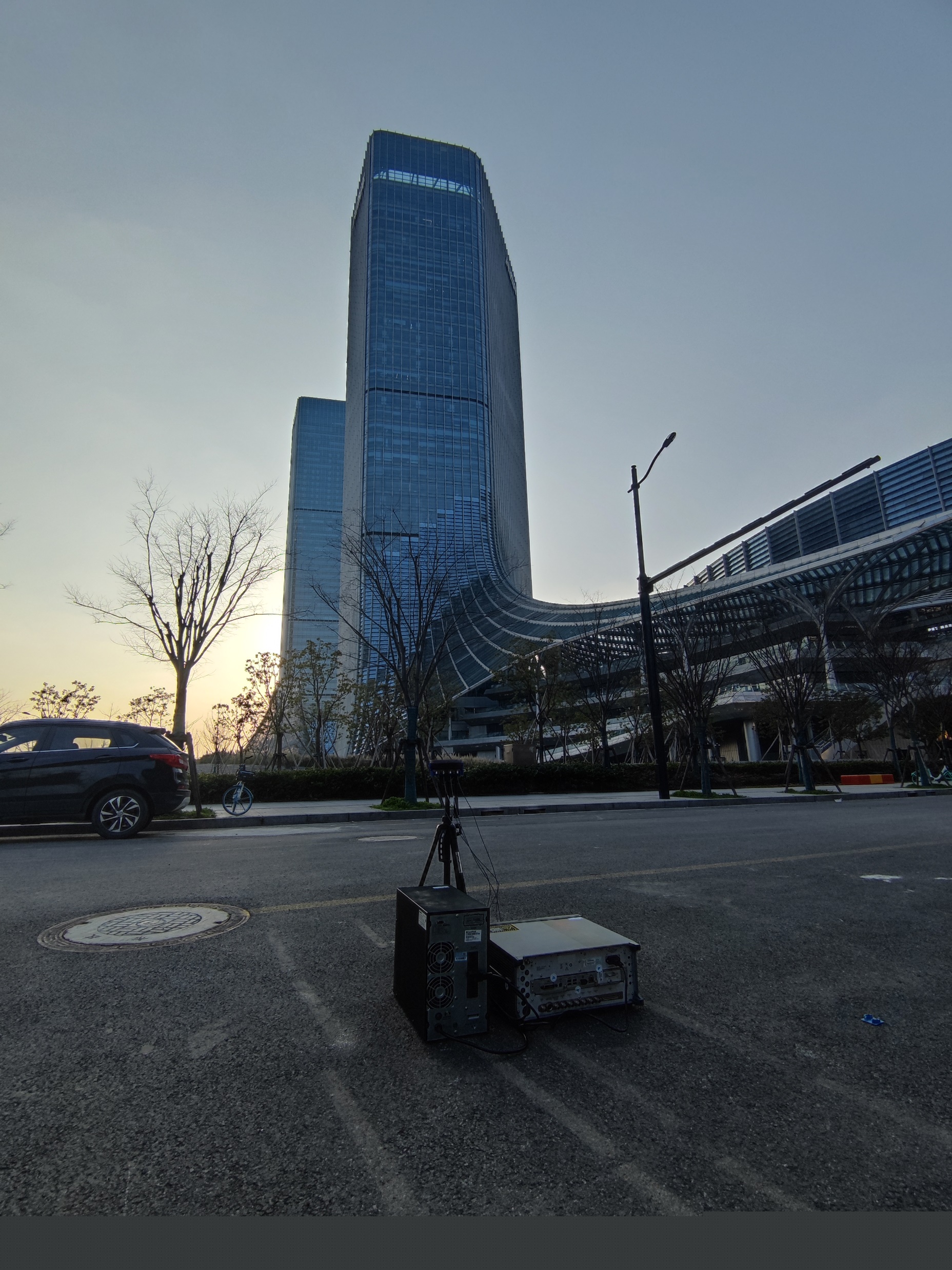 Our
transmitter
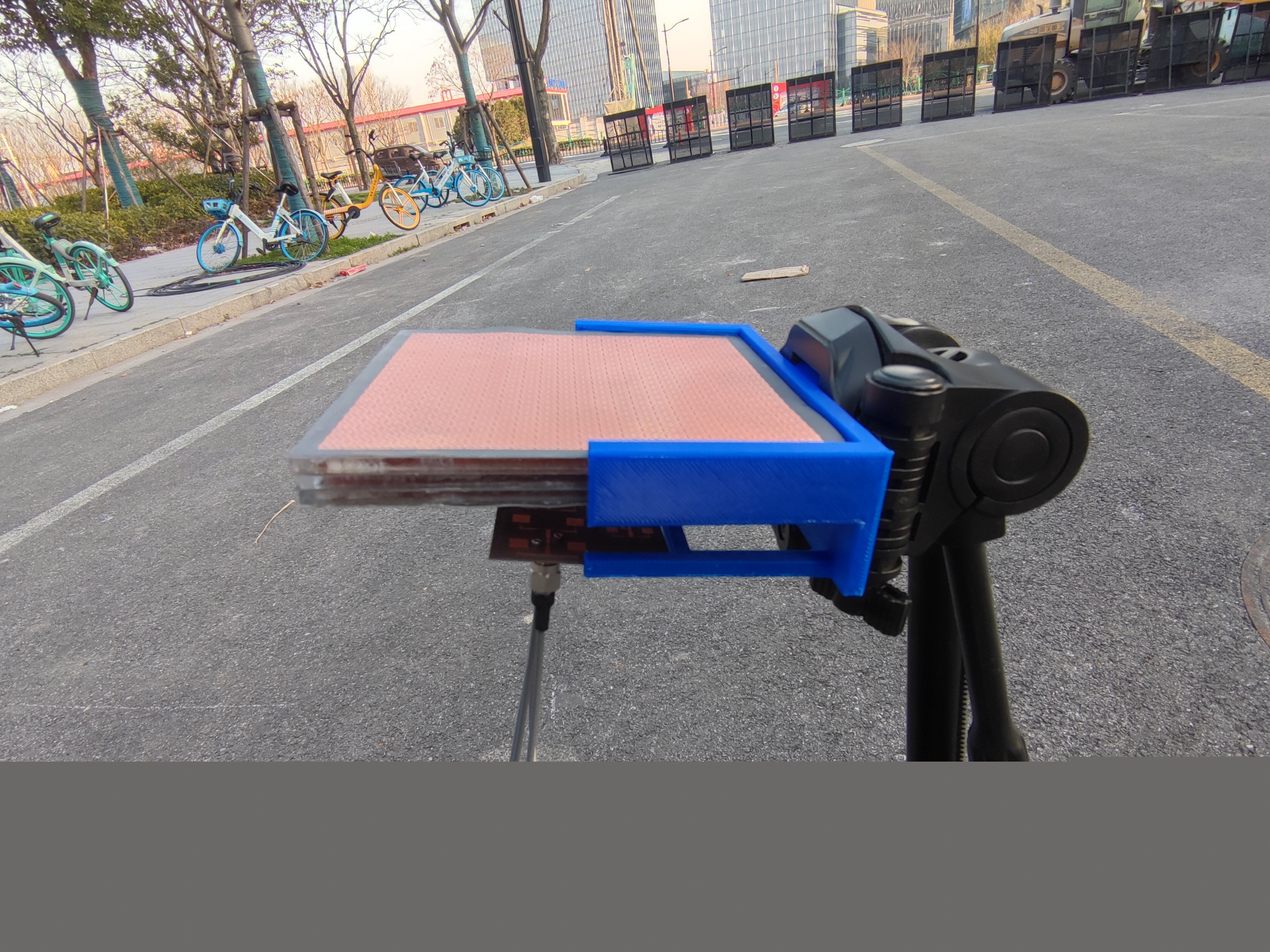 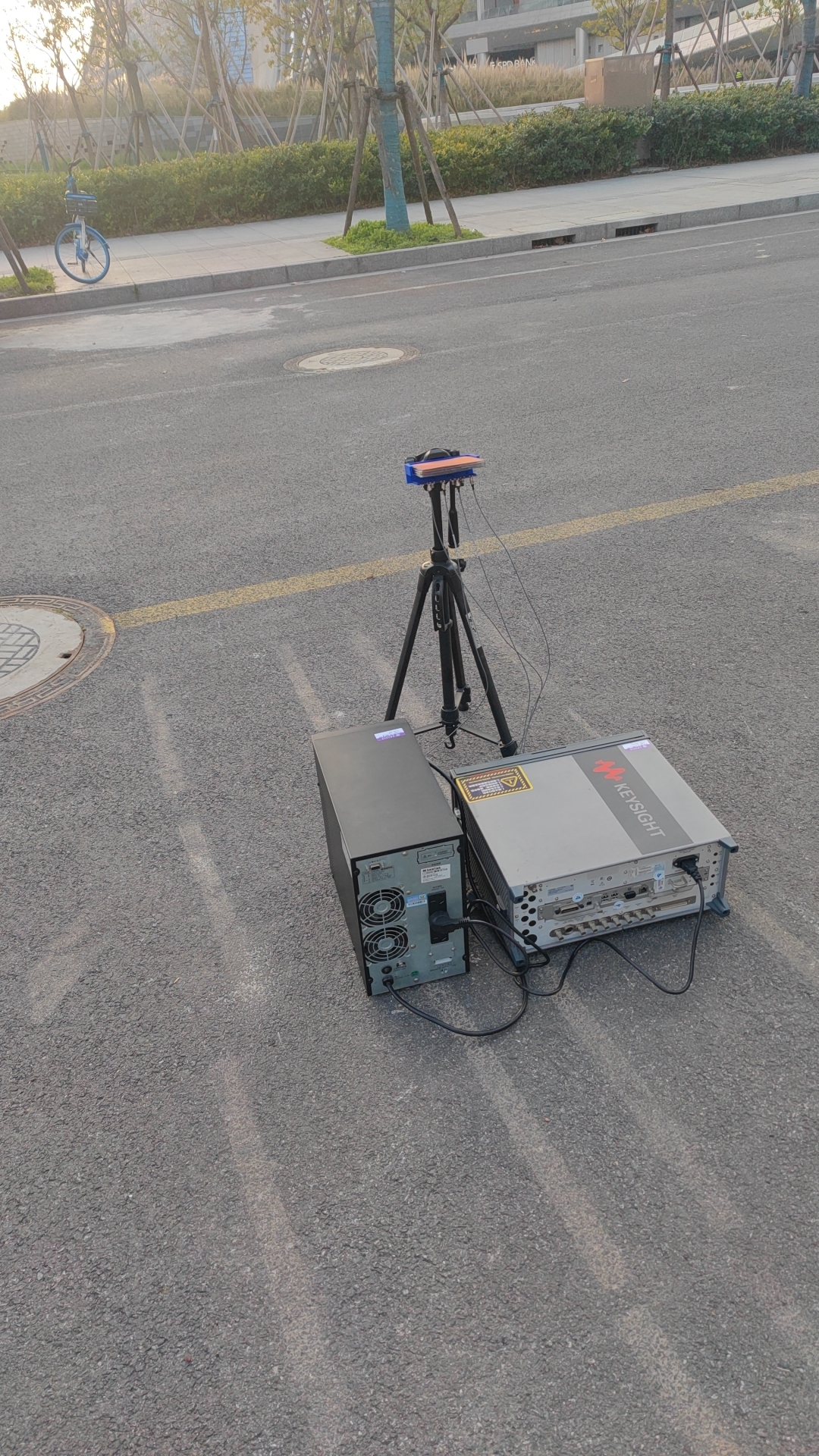 190
 meters
Uplink Gain: 
8.32dB
Downlink Gain：16.57dB
Our proposed LEO ground station
[Speaker Notes: We deployed a simulated satellite transmitting antenna on a high-rise building, and set up our LEO ground station design on the ground to test the performance of our system in real scenarios. The results of the tests in real scenarios show that our metasurface can provide average 8.32 dB gain to the phased array antennas in the uplink, and 16.57 dB gain in the downlink. For more detailed experimental results, please refer to our paper.]
Performance of our prototyped system
Phased 
Antenna Array
Uplink performance comparison:

1x4 phased array + 21x21 metasurface             8.32dB
 
 =  14x14 phased array for steering
phase shifter
phase shifter
phase shifter
phase shifter
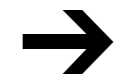 Splitter/
Combiner
Downlink performance comparison:

1x4 multiple antennas + 22x22 metasurface            16.57dB

 = 17x17 phased array for focusing
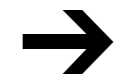 4 digital phased shifter:
cost: ~9 × 4 = 36 dollars
1 × 4 phased array:
cost: ~10 dollars
289 digital phased shifter:
Cost: ~9 × 289 = 2601 dollars
17 × 17 phased array:
Cost: ~200 dollars
Metasurface
cost: ~30 dollars
Total cost: ~76 dollars
Total cost: ~2800 dollars
[Speaker Notes: Finally, we compared the costs of our system and a massive phased array with the same performance.  
   
We estimated the total costs of the two systems based on the prices of phase shifters and RF antenna circuits. Our system costs 76 dollars, but it can achieve almost the same performance of a 17 x 17 phased array which cost 2800 dollars, saving around 40 times.]
Related work
LEO ground station design
Active metasurface
Passive metasurface
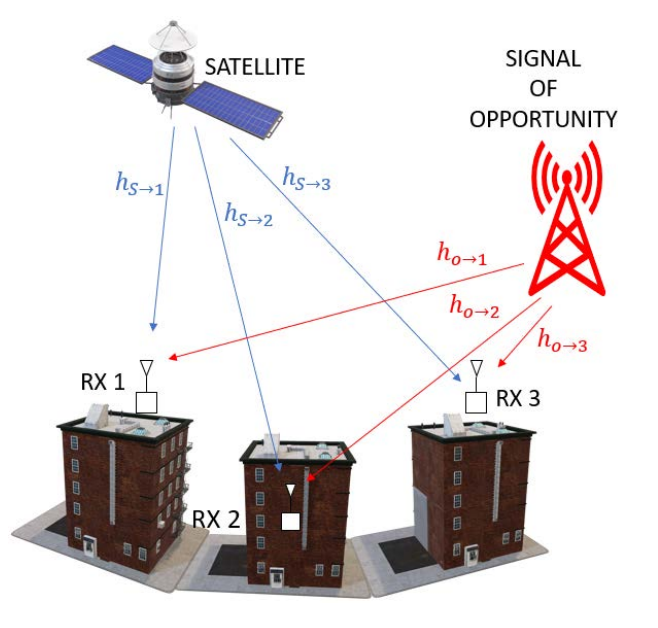 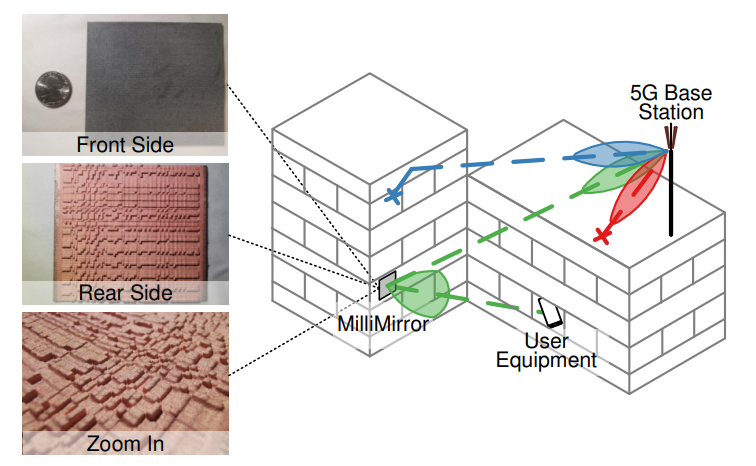 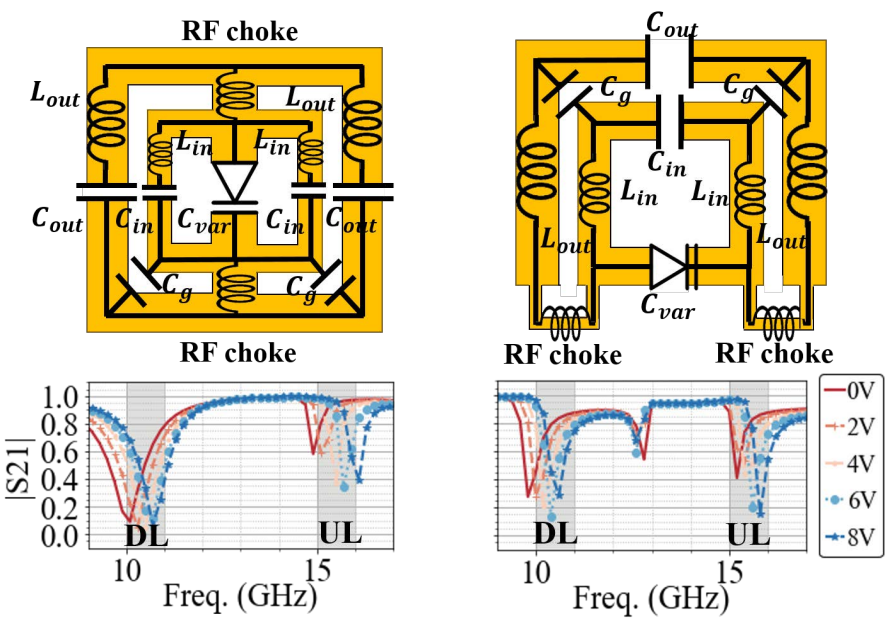 A Community-Driven Approach to Democratize Access to Satellite Ground Stations [Mobicom’21]
Towards dual-band reconfigurable metasurfaces for satellite networking [HotNets’22]
MilliMirror: 3D Printed Reflecting Surface for Millimeter-Wave Coverage Expansion [MobiCom’22]
Our work: (1) joint design of passive metasurface and a small phased array 
                  (2) novel metasurface unit cell design for LEO
[Speaker Notes: There is a lot of related work on the design of low-cost LEO ground receivers, and there is also a lot of related work on the design and application of active metasurface and passive metasurface.

Different from these related works, our work mainly focus on (1) joint design of passive metasurface and a small phased array, and (2) novel metasurface unit cell design for LEO]
Conclusion
We combine the passive metasurface and small phased array to achieve a low-cost high-performance LEO ground station.
We joint optimize the metasurface’s phase profile and phased array’s code words in both uplink and downlink
We design a meta-atom for LEO scenarios to satisfy high transmission rate, 2pi phase range, dual bands, and wide     incident angles
[Speaker Notes: In conclusion, first, we combine the passive metasurface and small phased array to achieve a low-cost high-performance LEO ground station.
Next, we joint optimize the metasurface’s phase profile and phased array’s code words in both uplink and downlink.
And last, We design a meta-atom for LEO scenarios to satisfy: high transmission rate, 2pi phase range, dual bands, and wide incident angles

The above is our work. Thanks for your attention!]
Thanks for listening!
How about discrete phase shifter?
Our system also supports non-continuous phase shifters, such as phase shifters that only support 16-level discrete phase modulation. Firstly, we assume that the phase shifter can still continuously modulate the phase, so that we can obtain an optimal metasurface phase map and the codeword information of the phased array antenna. Then, we update the codeword of the optimized phased array antenna based on the discrete phase of the phase shifter, and after that, we fine-tune the metasurface phase map according to the updated codeword. After two optimizations, we can make our metasurface support the settings of discrete phase shifters.
Other applications
Our system can not only be used in LEO scenarios but also has many other applications. Essentially, the system we proposed can utilize metasurfaces to help small phased arrays enhance their beam forming and steering capabilities. In other words, the optimized metasurface can transform a small phased array into a large phased array.
How to handle with dynamic environment
Although we use passive metasurfaces, our system can still handle dynamic wireless channel scenarios. Because we use a small phased array antenna system to provide programmability, our system can adapt to dynamic environments, such as indoor environments with many moving people. By changing the codewords of the phased array, our system can adapt to the dynamic environment and find the optimal codewords for communication.
3D beam steering
Our system can support 3D steering. The joint optimization framework of metasurface and phased array that we propose is not limited to 2D steering. When we configure the phased array as 2D, for example, setting it as a 4x4 square phased array, we can optimize a metasurface to work with the 2D phased array to achieve 3D steering.